CADETTE DIVERSE. INCLUSIVE. TOGETHER. PATCH​​VIRTUAL MEETING PLAN​​
Overview​​
This slide deck walks you through activities to complete all or most steps of a patch. It includes a variety of interactive activities that you can do as a troop – including video, group conversations, hands-on activities, and more. Review the full deck and notes section prior to your meeting for tips and suggestions. In addition, these first slides will outline the general meeting plan. ​​
​​
Depending on the length of your virtual meetings, you may choose to complete this patch over the course of 1-2 meetings. Connect with families ahead of time to let them know what materials they should have ready prior to logging in. Patches can be purchased by the troop or family in the online shop. ​​
​​
Materials Needed​​
X​​
Identity Wheel Handouts ​
Notebook or scratch paper​​
Writing utensil (pen, pencil, etc.) ​
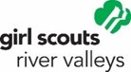 [Speaker Notes: Overview for the Troop Leader]
A Note to Leaders ​
For a long time, many people, including social learning experts, believed that if we didn’t call attention to racial​ differences, then children would be less likely to notice these biases themselves and therefore, less likely to​ discriminate against others. This is commonly known as the “colorblind” approach to handling discussions and​ interactions dealing with race.​
​
Research, however, has since disproven this theory. Studies have shown that children notice and begin assigning​ meaning to race at a very young age (examples of this include distinguishing between white and black people, and​ drawing conclusions about traits inherent to those groups of people). The good news is that research has shown that​ parents and guardians who meaningfully talk to their kids about race end up with better racial attitudes than kids with​ parents or guardians who don’t.​
​
Erin N. Winkler, a professor at the University of Wisconsin who studies racial identity, states, “Children pick up on the​ ways in which whiteness is normalized and privileged in U.S. society.” When working through these activities with your​ troop, make a concerted effort not to make whiteness the default and inadvertently marking other races as “other.”​

For additional resources on how to support healthy racial identities, refer to the list at the end of this activity plan.
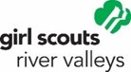 [Speaker Notes: Overview for the  Troop Leader]
Preparation & Resources For Facilitation​
Prep​
Before the meeting, familiarize yourself with the content and terms. The additional resource information will be helpful to read and engage in prior to the meeting so that you feel ready to facilitate conversations about identities including discussions on racism. ​

Fill out your own our personal and social identity wheels as examples to show the group (optional)​


Resources for Facilitation​
How To Talk to Kids about Racism ​
Resources for Talking about Racism and Racialized Violence with Kids ​
Establishing Brave Spaces: The Roles of Safety and Comfort in Dialogue ​
Microaggressions Are A Big Deal: How To Talk Them Out And When To Walk Away
[Speaker Notes: Overview for the Troop Leader 

https://www.today.com/parents/how-talk-kids-about-racism-protests-injustice-t182929

https://centerracialjustice.org/resources/resources-for-talking-about-race-racism-and-racialized-violence-with-kids/

https://www.bc.edu/content/dam/files/centers/humanrights/pdf/IGR.Brave Spaces Handout.pdf

https://www.npr.org/2020/06/08/872371063/microaggressions-are-a-big-deal-how-to-talk-them-out-and-when-to-walk-away]
Cadette Diverse. Inclusive. Together. Meeting Overview​​
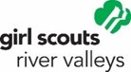 [Speaker Notes: Overview for  Troop Leader]
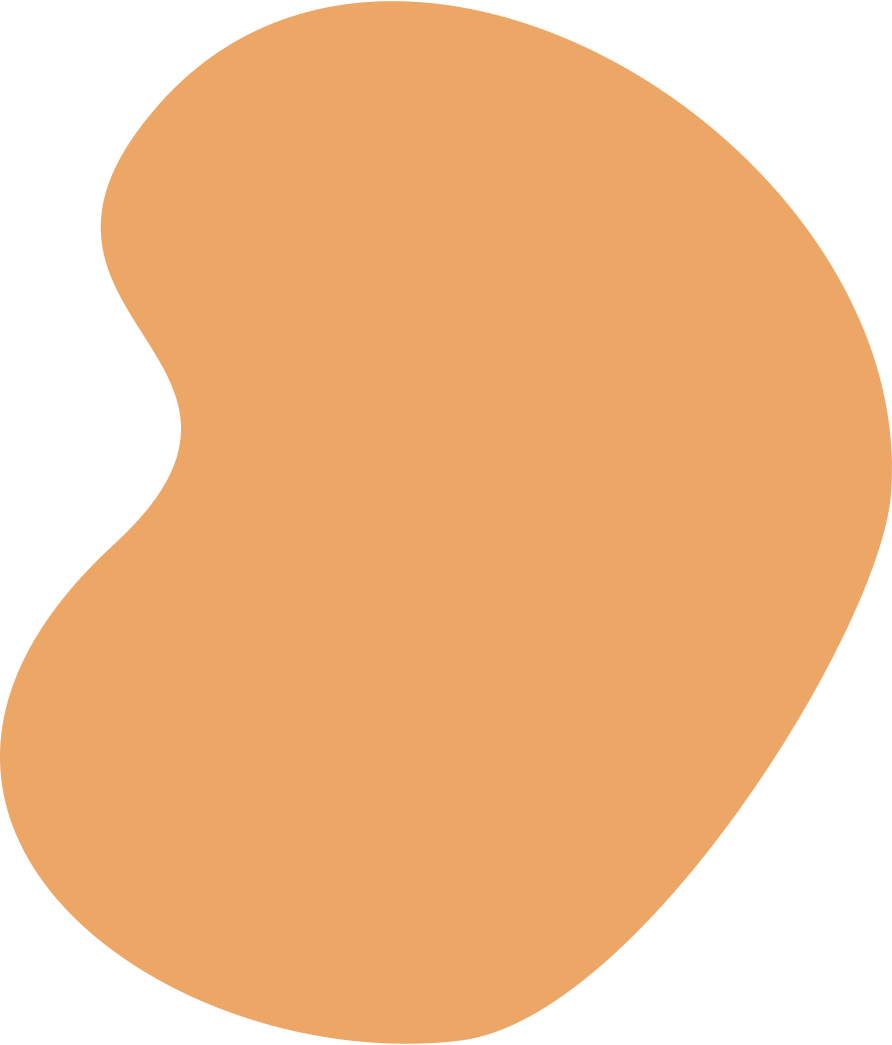 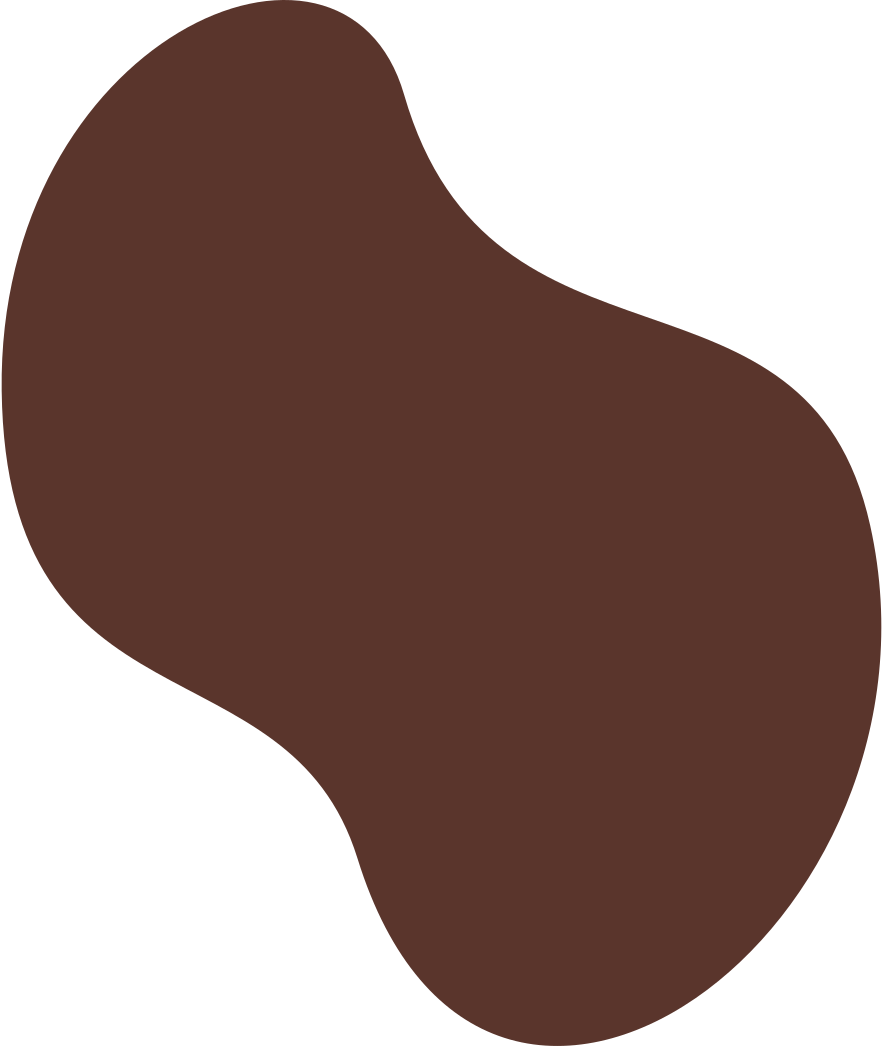 Cadette 
Diverse.Inclusive. Together. Patch
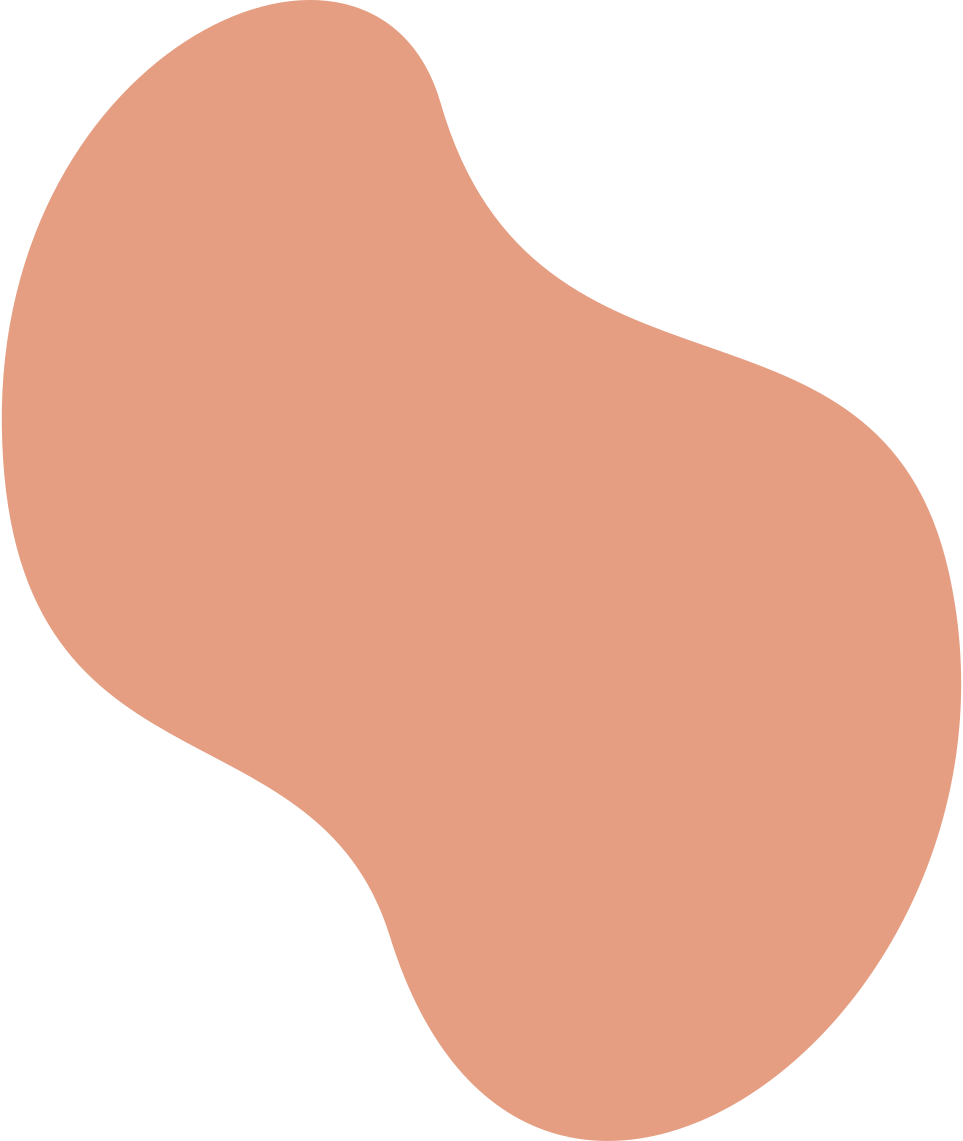 Girl Scouts River Valleys
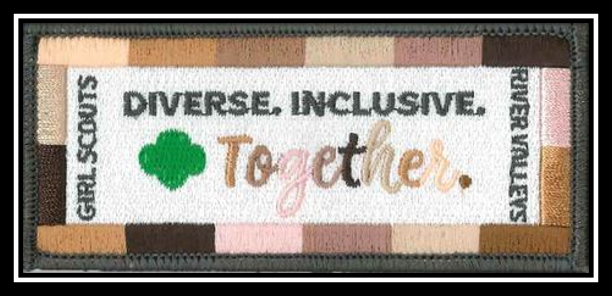 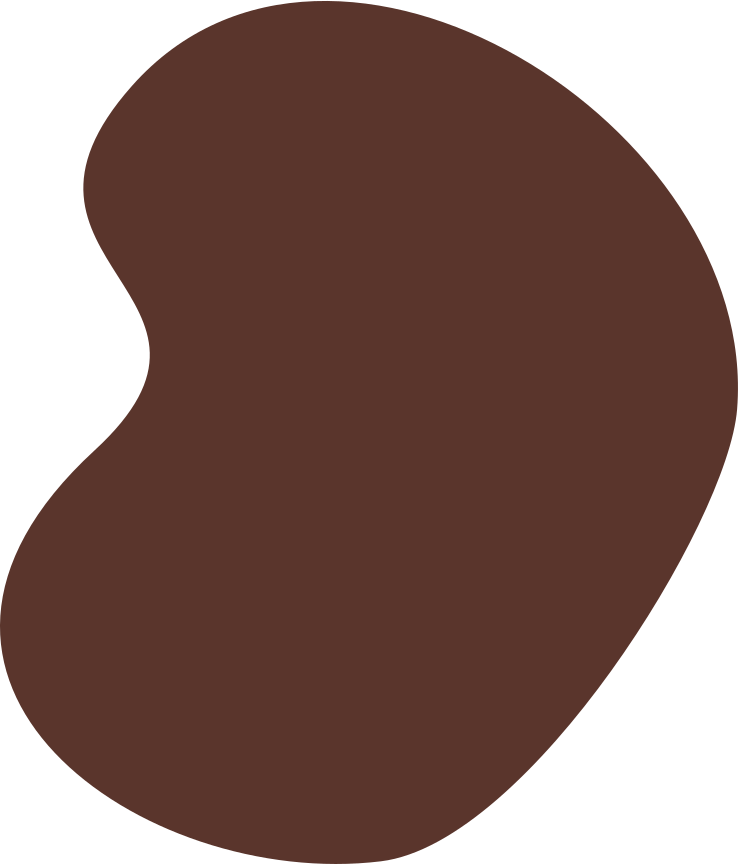 [Speaker Notes: Cadette Diverse. Inclusive. Together. Patch ​
​
Patch purpose: When girls have earned this patch, they’ll have developed an appreciation of the uniqueness and commonalities of themselves and others, and the rich diversity of various cultures in their community and in the world. Girls will also deepen their understanding and respect for people who may be different from them and learn how to better relate to others.]
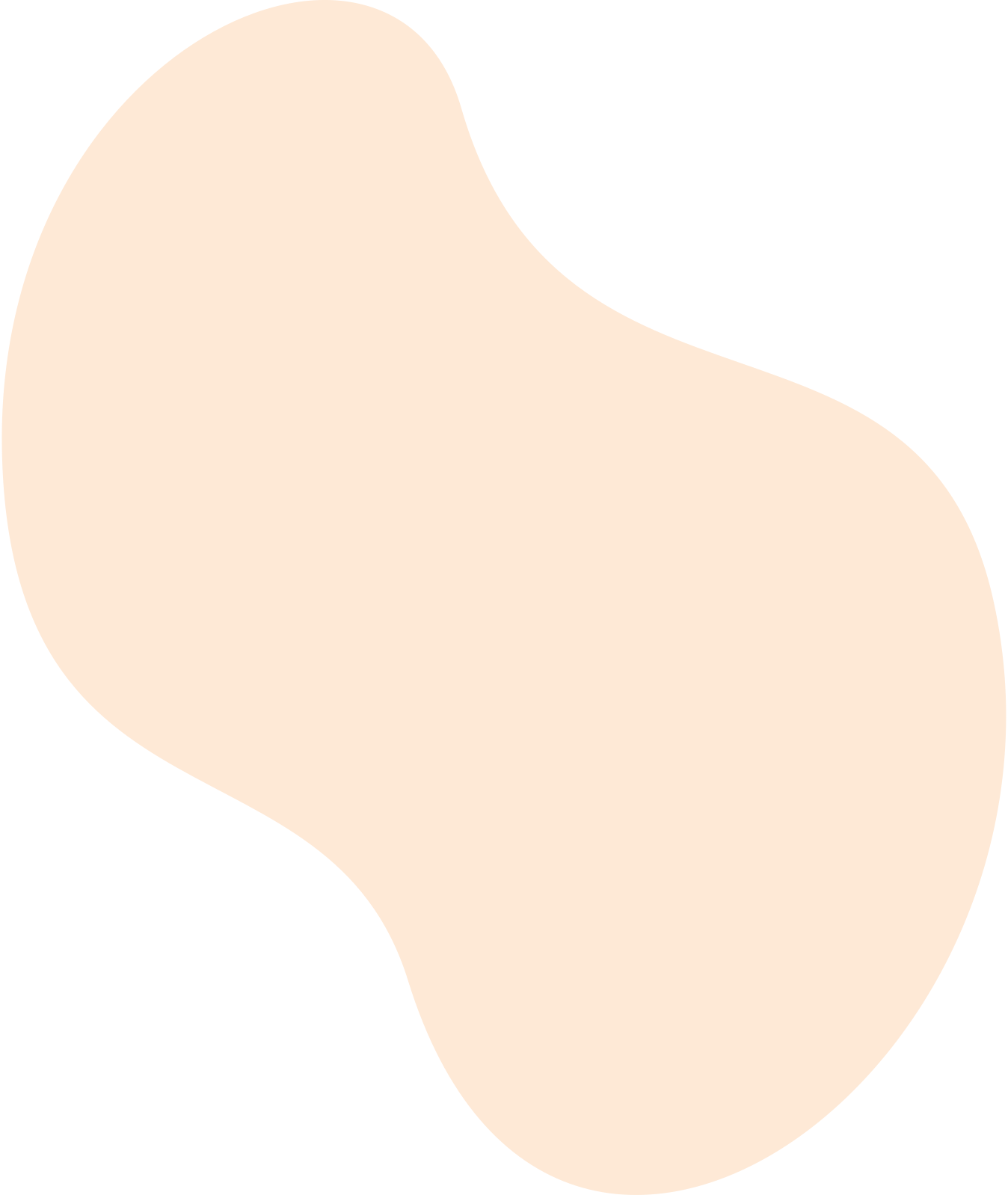 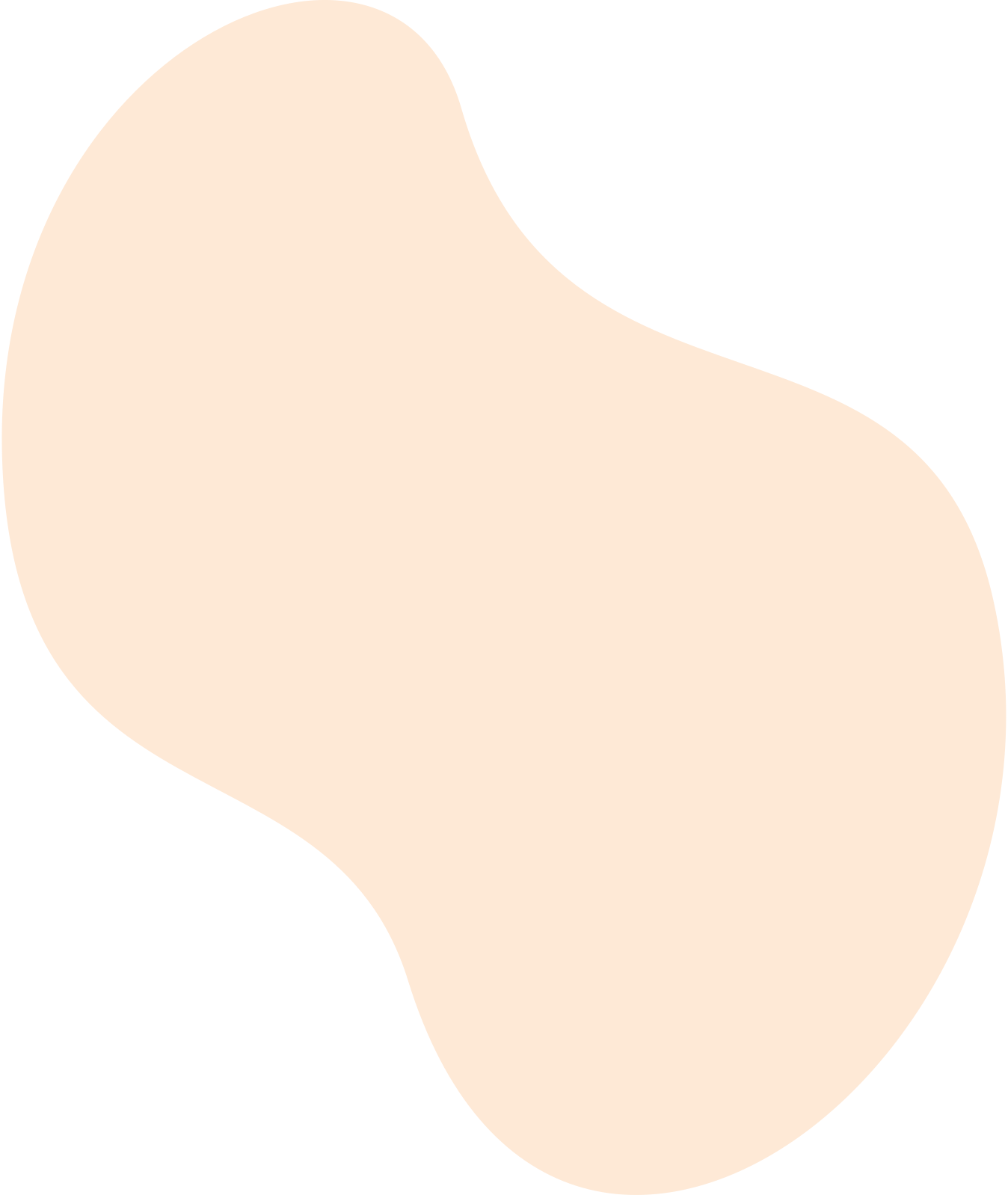 Girl Scout Promise
On my honor, I will try: 
To serve God* and my country,
To help people at all times, 
And to live by the Girl Scout Law.
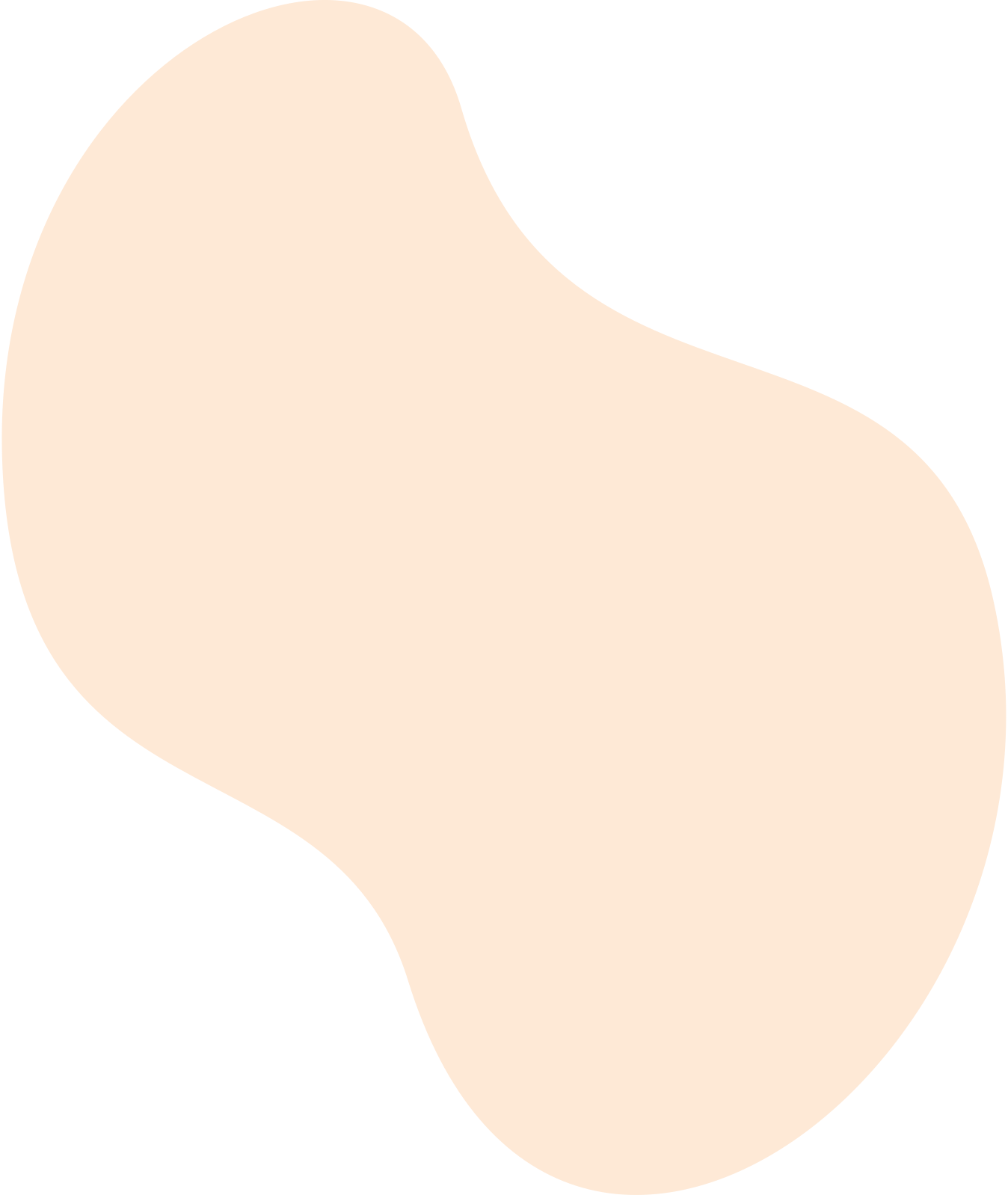 *Members may substitute for the word God in accordance with their own spiritual beliefs.​​
[Speaker Notes: Open your meeting with the Girl Scout Promise and Law]
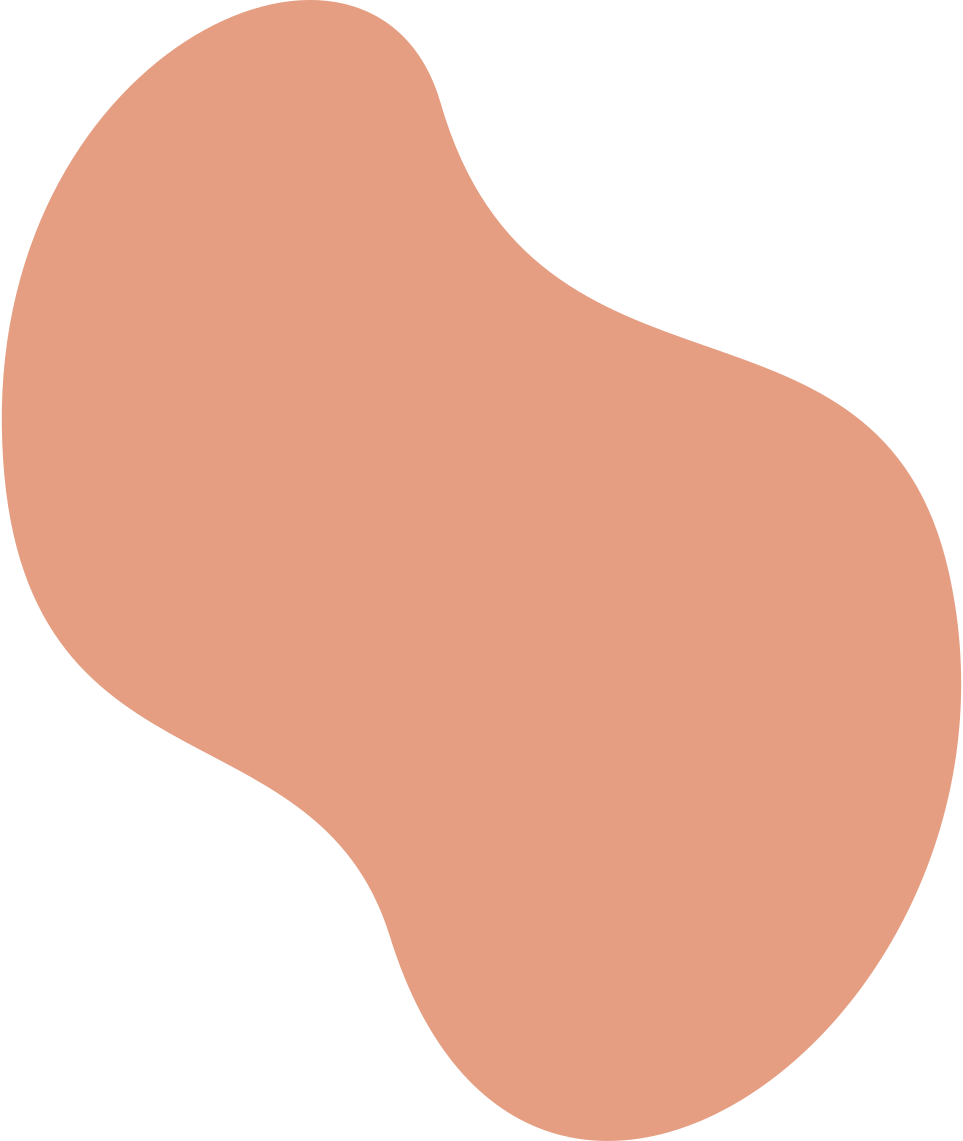 Girl Scout Law
I will do my best to be
honest and fair,
friendly and helpful,
considerate and caring,
courageous and strong, and
responsible for what I say and do,
and to 
respect myself and others, 
respect authority, 
use resources wisely, 
make the world a better place, and
be a sister to every Girl Scout.
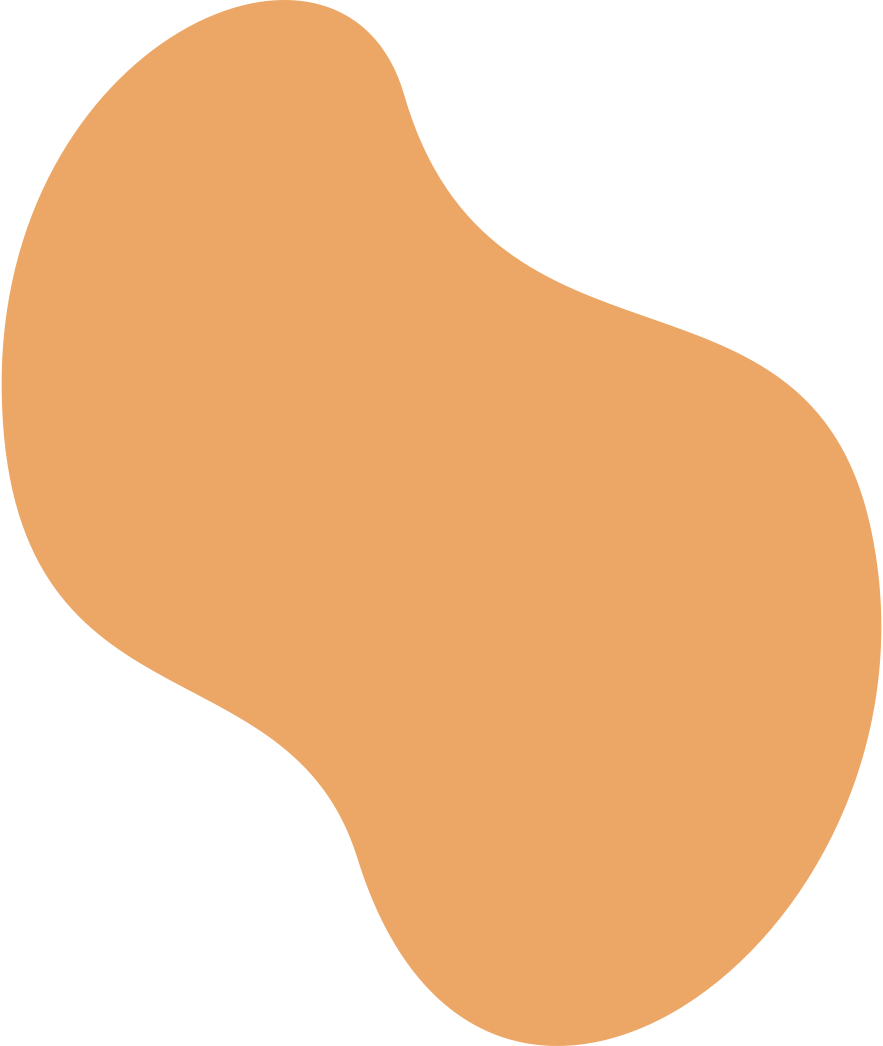 [Speaker Notes: Open your meeting with the Girl Scout Promise and Law]
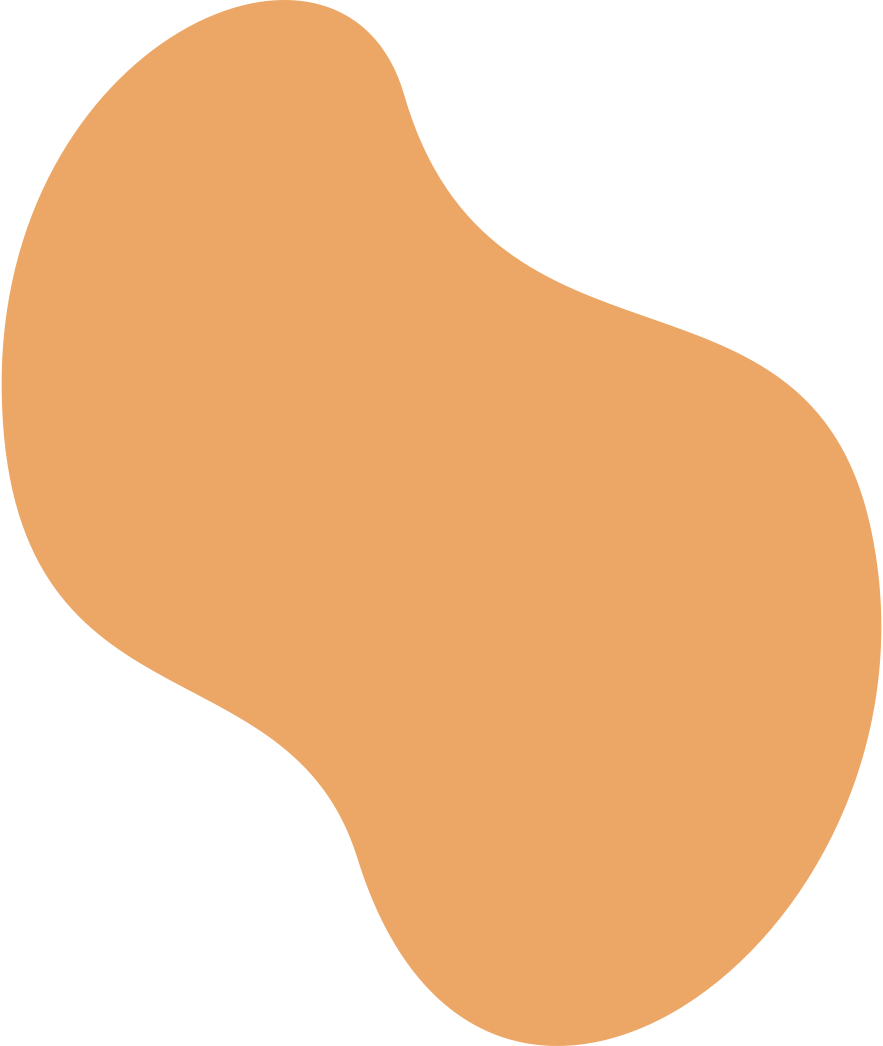 Icebreaker
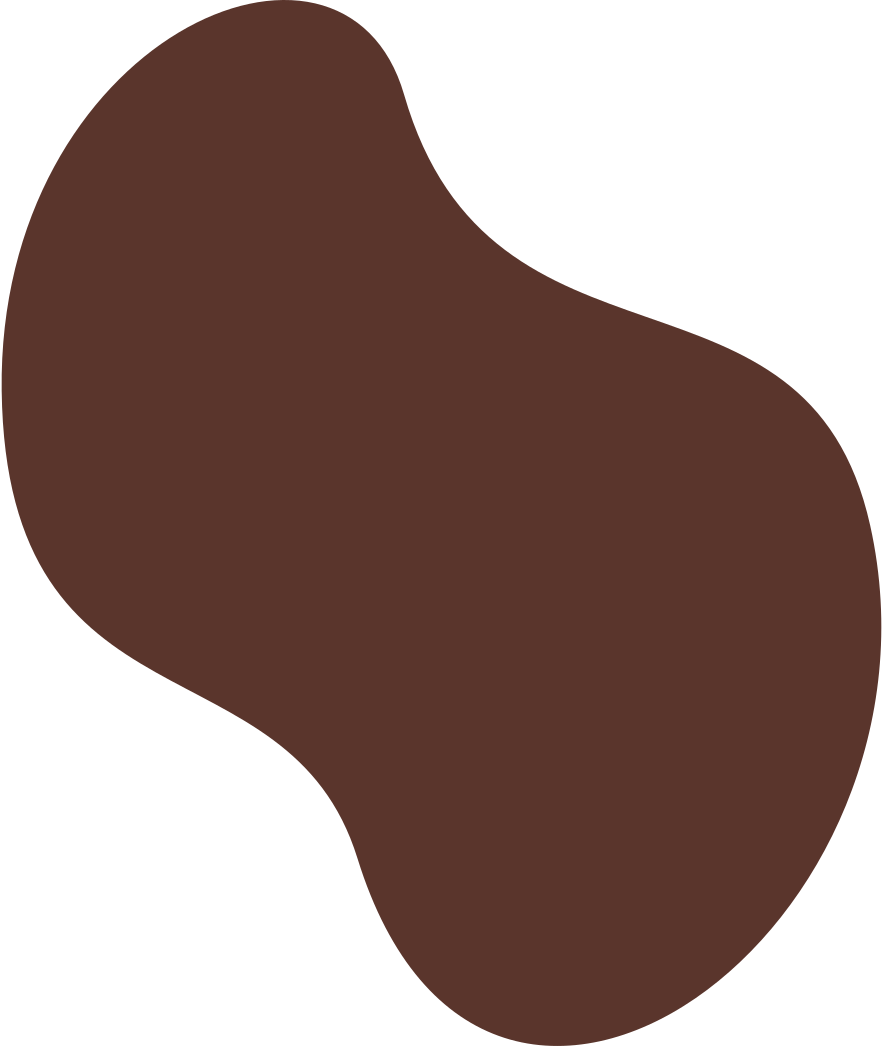 What's a new skill or hobby you’ve learned recently?
[Speaker Notes: Icebreaker question]
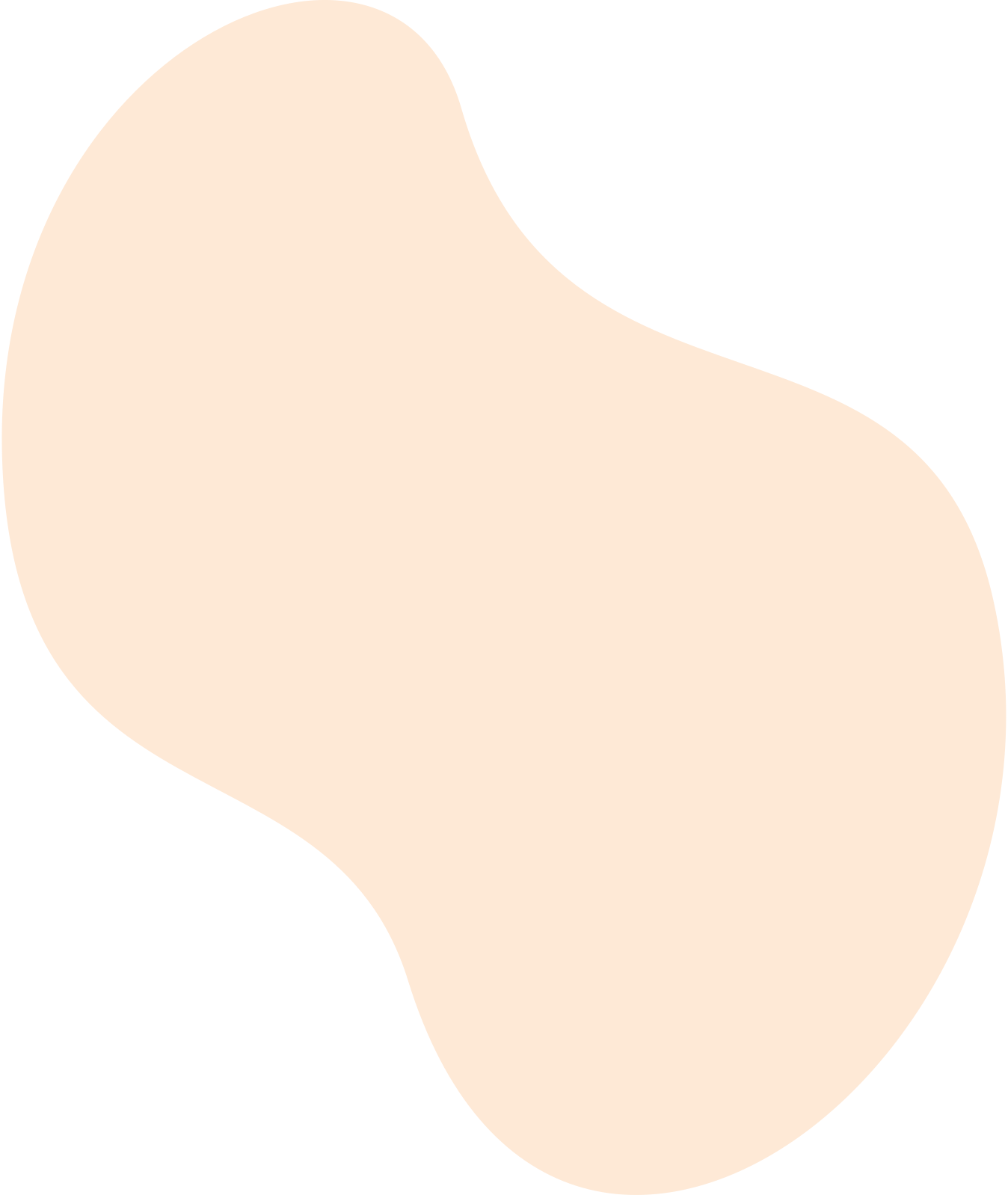 How Will We Earn This Patch?
Setting Ground Rules & Expectations ​
 Personal Identity Wheels ​
 Social Identity Wheels ​
 What’s a Microaggression?​
 Takeaways & Wrapping Up
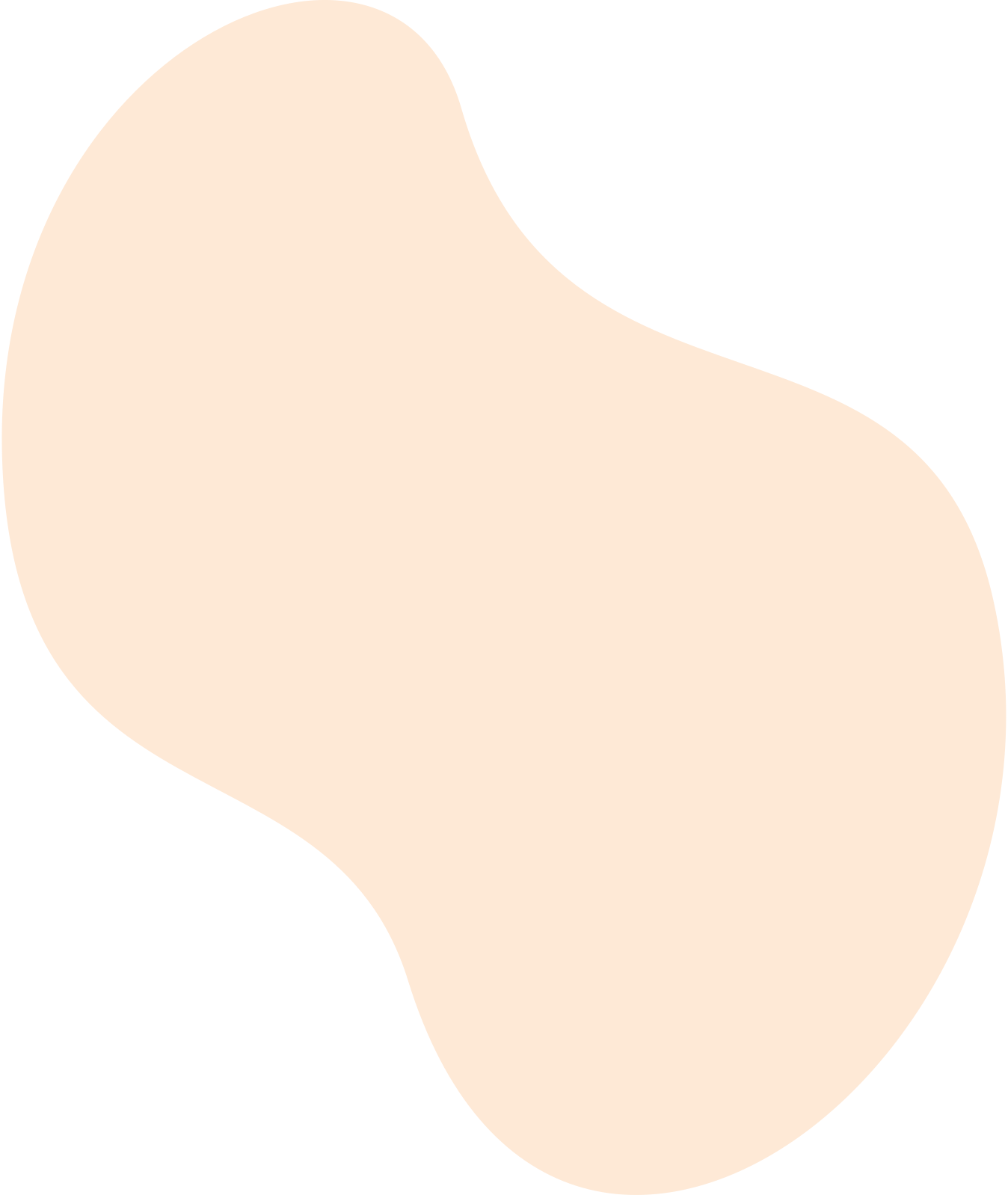 [Speaker Notes: Agenda for the Diverse. Inclusive. Together patch meeting(s)]
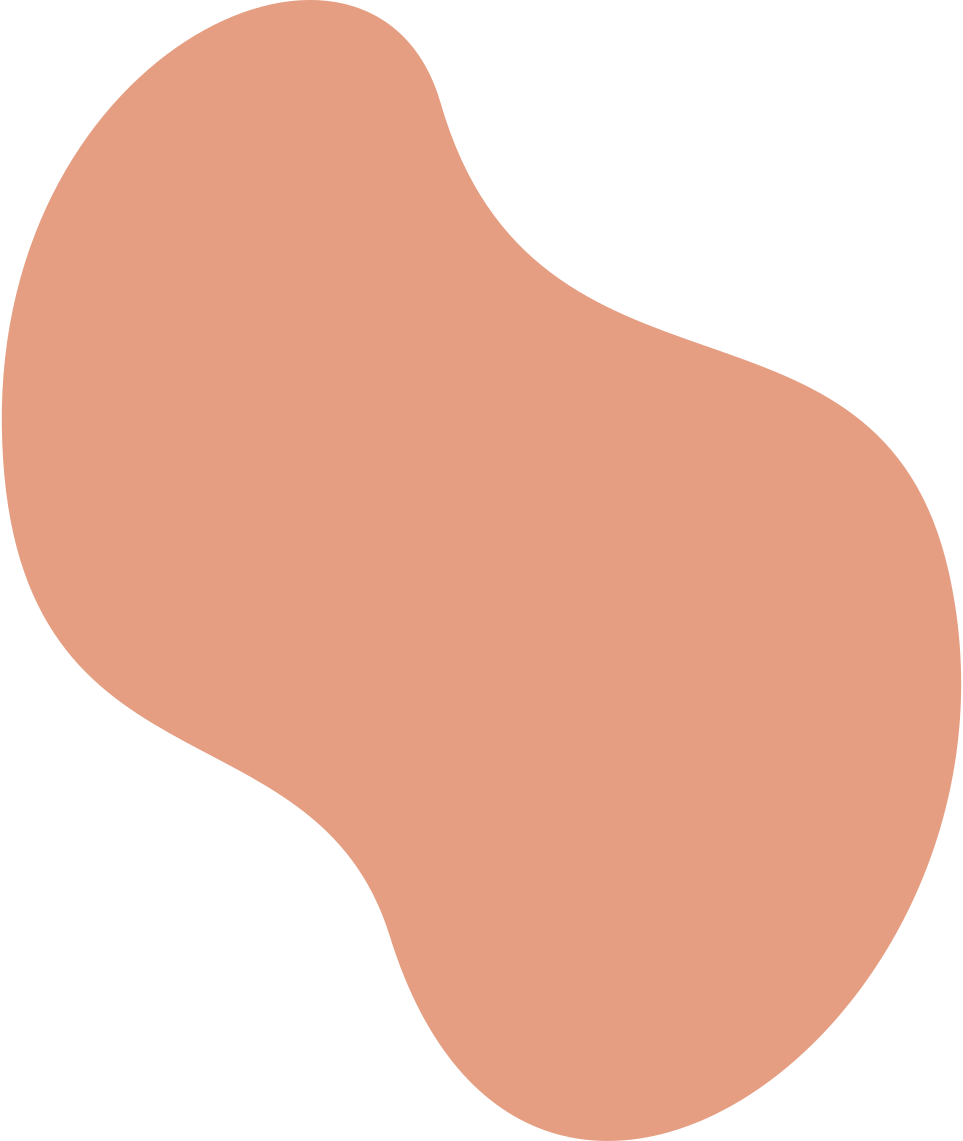 Ground Rules
Everyone should have a turn to speak
Everyone has the right to pass if they don’t feel comfortable sharing or participating
 When someone is talking, we will actively listen ​
What’s shared in this room with this group stays with the group
 Don’t share personal information without that person’s permission
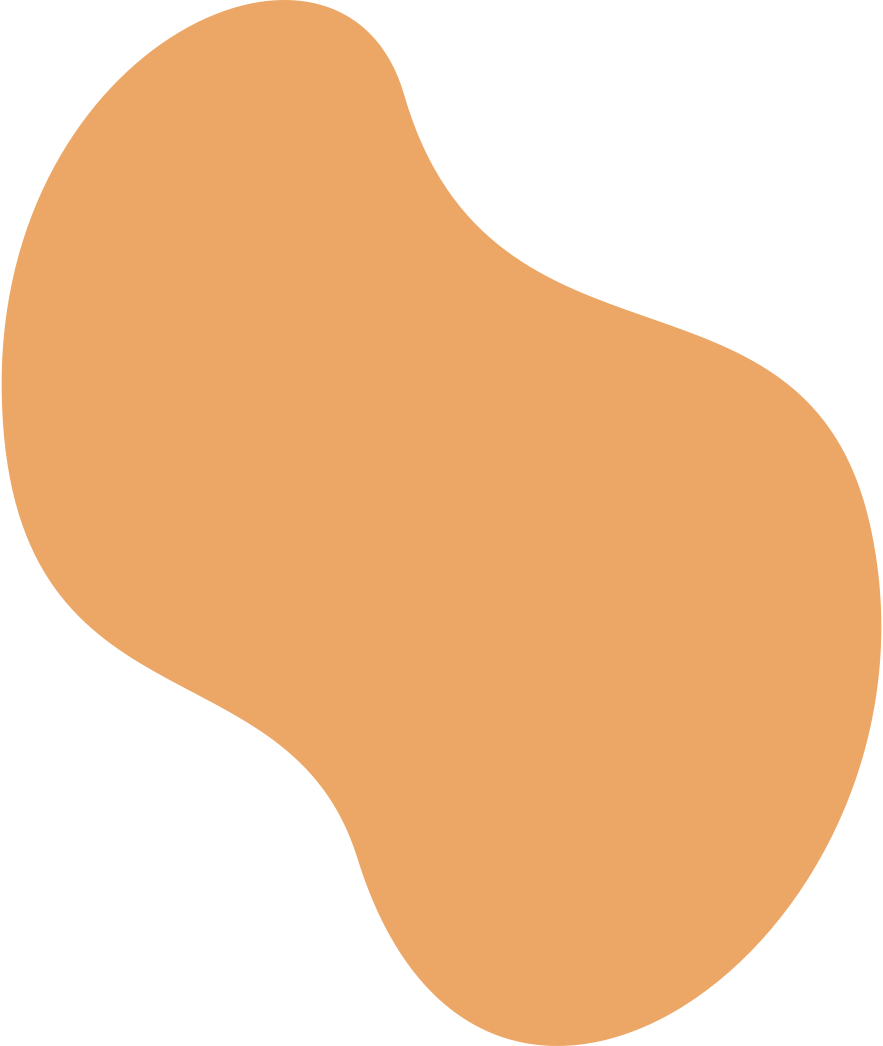 [Speaker Notes: When talking and sharing about personal identities, it’s important to set ground rules so that everyone feels supported and safe during the discussions. ​
​
After reading the list, open it up to your group. Are there additional rules (or guidelines) they would like to add?]
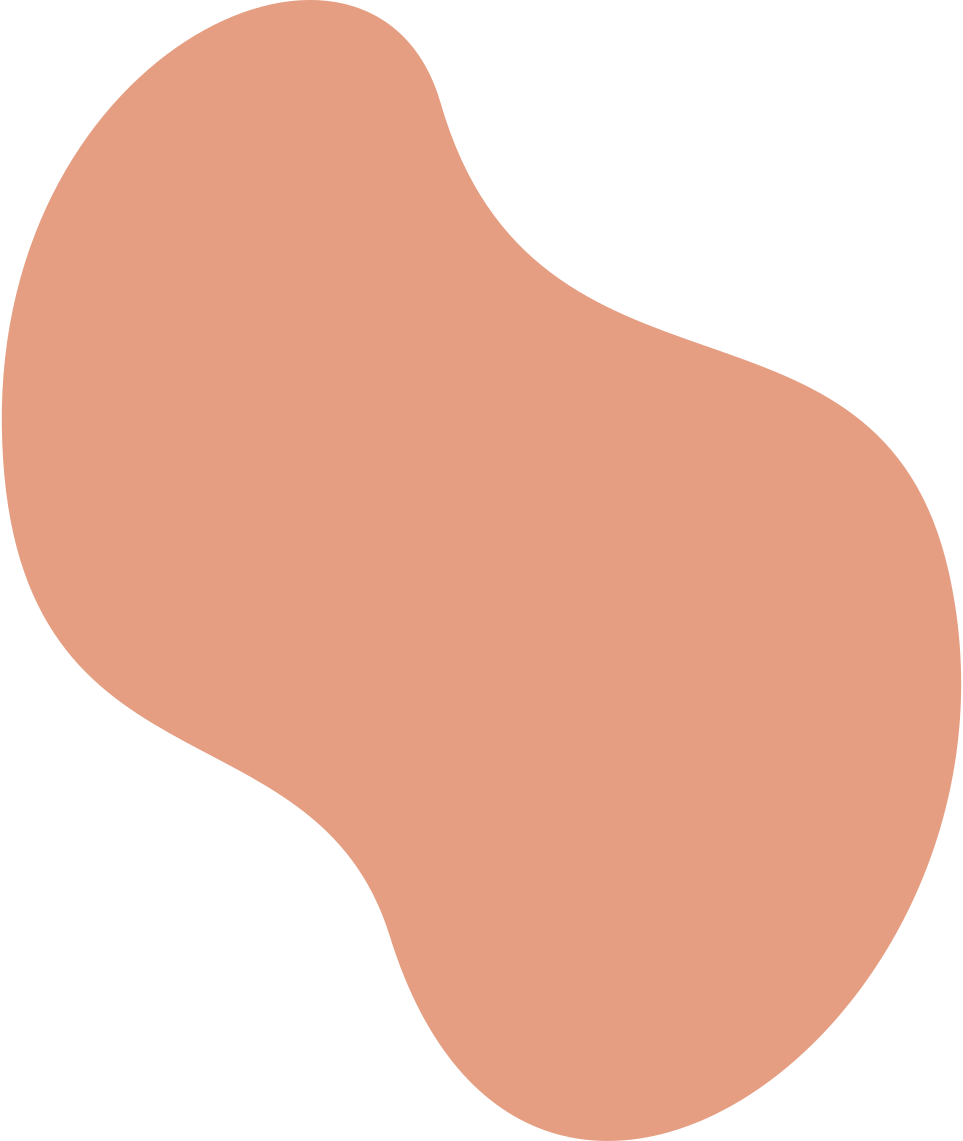 Personal Identity Wheels
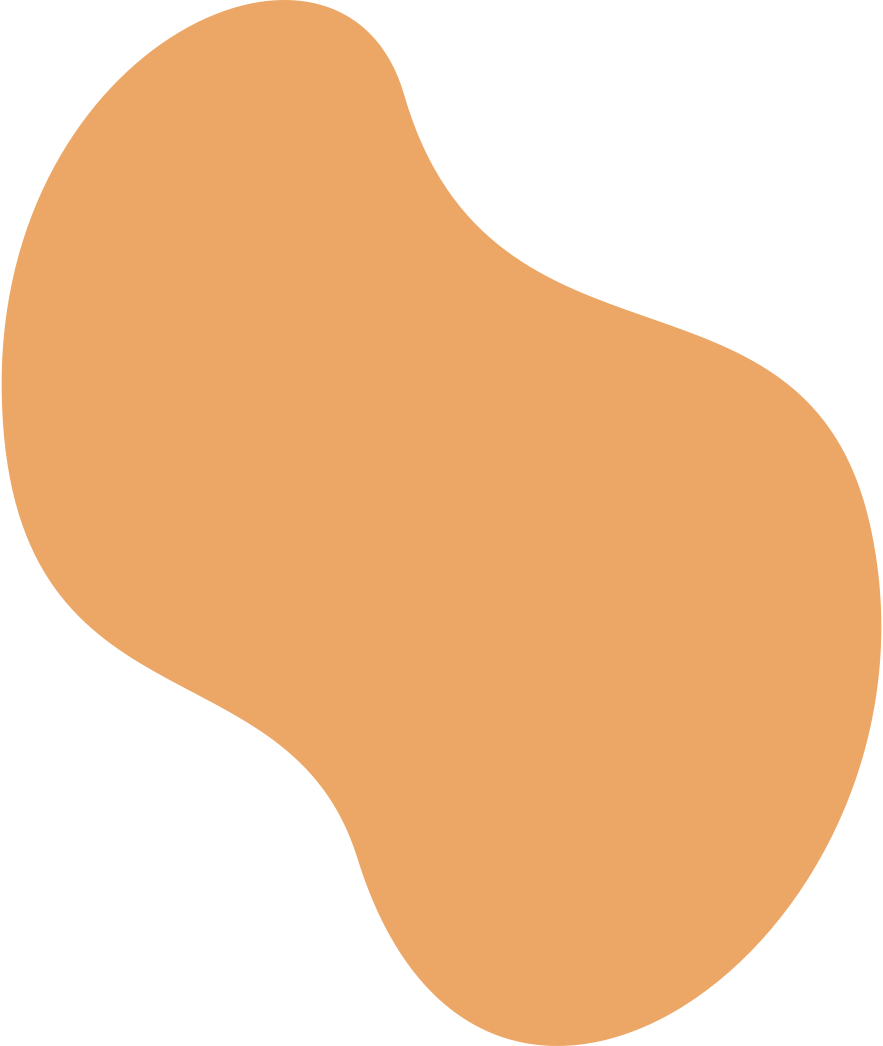 [Speaker Notes: Tell them that today, they’re going to explore and share some of those identities with each other. ​
​
Have everyone either pull out their own drawn version of the wheel or their printed copy. ​
​
Explain to girls how to fill out their wheels (the circle is separated into different sections with various prompts ​
and spaces for their answers). ​
​
(Optional) If sharing, show girls your completed Personal Identity Wheel so they can see a finished example. ​
​
Allow girls a few minutes to complete their wheel. ​]
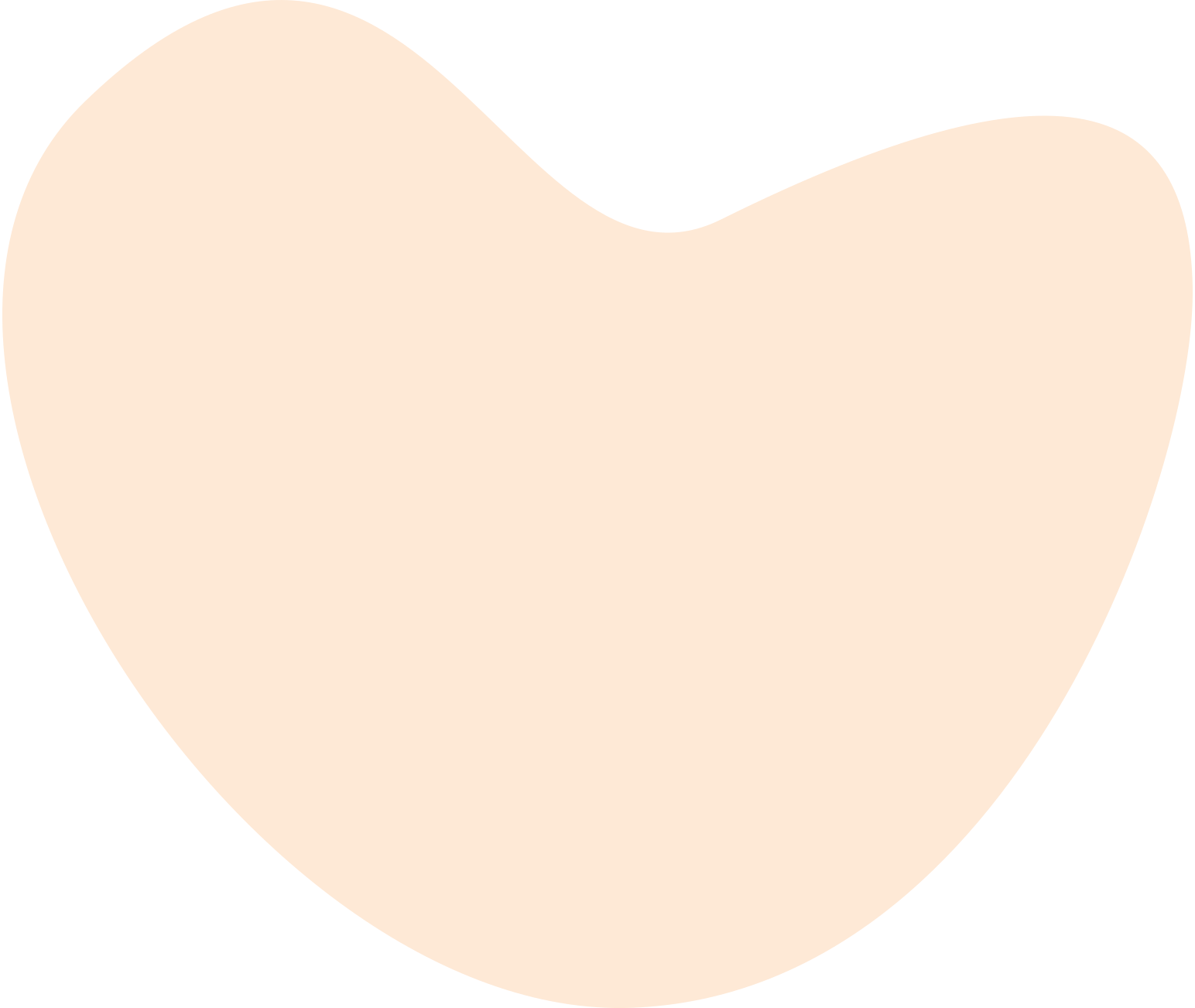 Reflection
Share 
2-3 things from your Personal Identity Wheel
​
How is this identity meaningful to you?  ​

Do you and your partner or someone else in your group share an identity?  ​

What identities do you not share with people you may not know?
[Speaker Notes: In break out groups, have everyone share and reflect on the following questions: ​
​
Have everyone share 2-3 categories from their Personal Identity Wheel.  ​
How is this identity meaningful to you?  ​
Do you and your partner or someone else in your group share an identity?  ​
What identities do you not share with people you may not know?  ​
​
​
Additionally, remind your troop of the ground rules and the importance of only sharing things that they feel comfortable sharing. Allow around 8 minutes for groups of 2-3 to share with each other.]
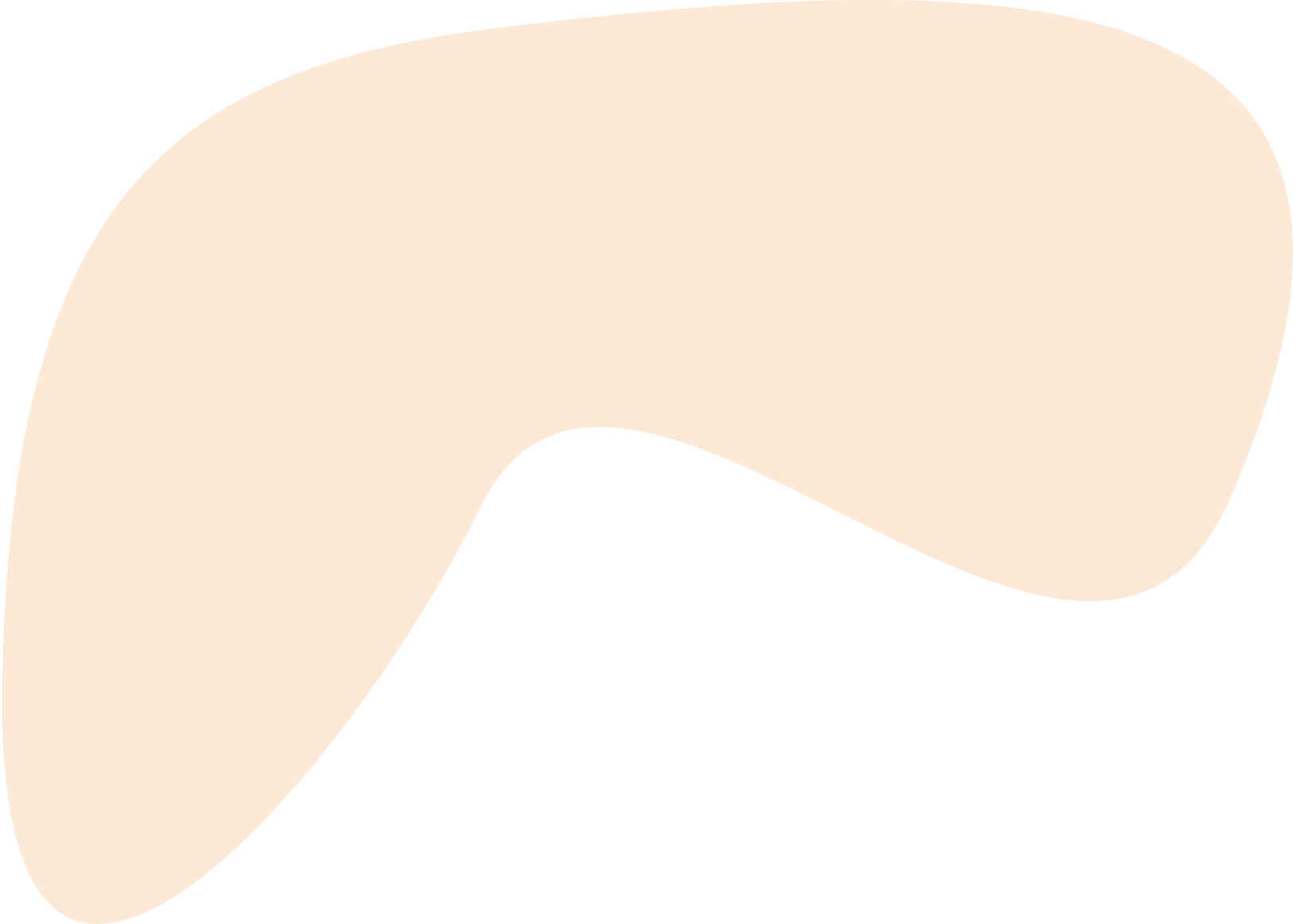 Social Identity Wheel
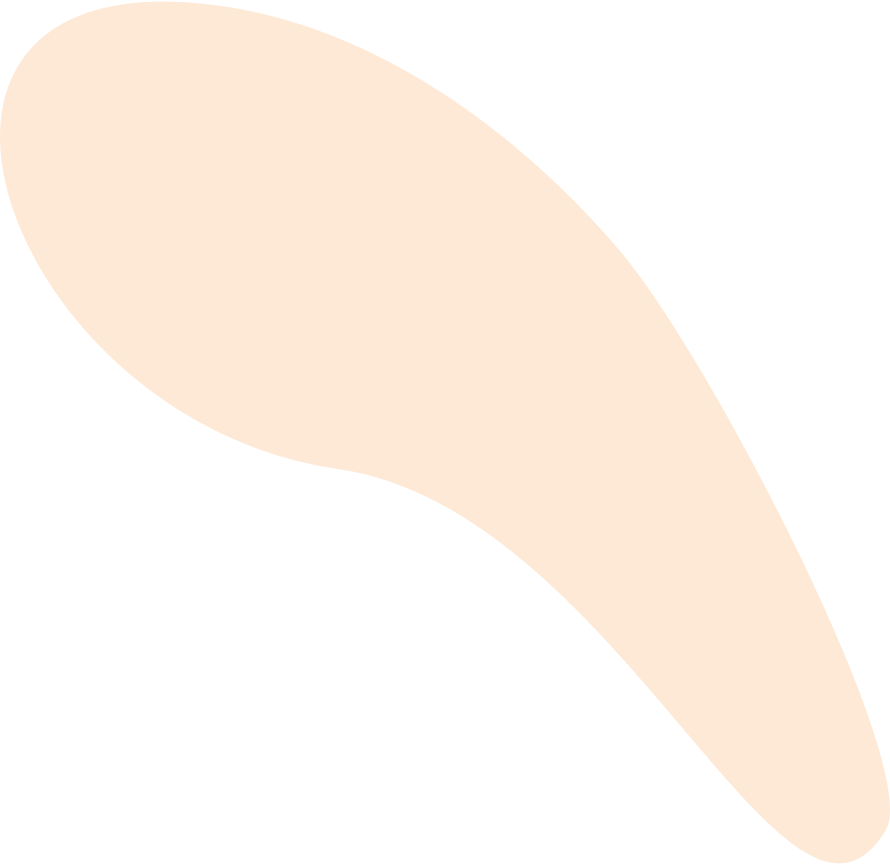 [Speaker Notes: Tell girls that now that they’ve completed their Personal Identity Wheel, they’ll be moving on to their Social Identity Wheels. ​
​
​
Go over key terms on the next slide with examples for a shared understanding]
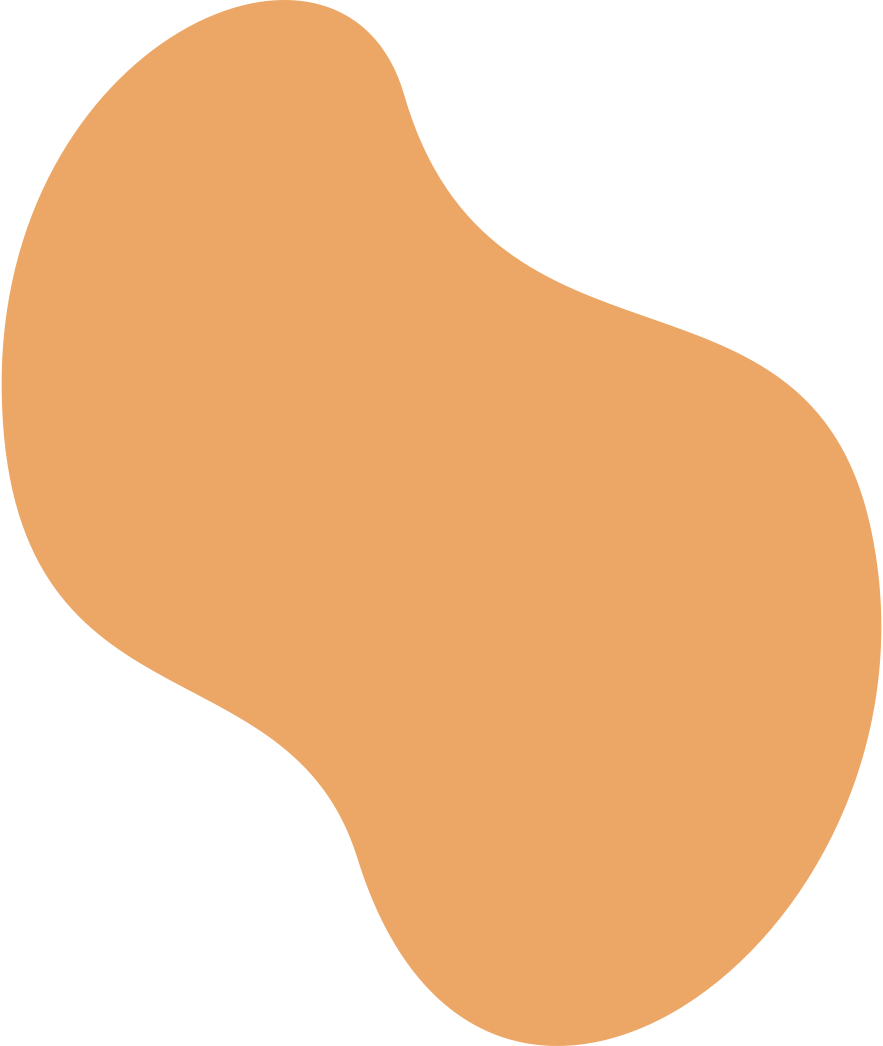 Identity Term Examples
Race: White; Black and African American; Asian and Pacific Islander; Latinx; Native American;  Biracial; Multiracial
Family Make-up: Parents are married, parents are divorced, single parent, live with someone who isn’t a biological parent, come from a big or small family
National Origin: Born in the US, Born Outside of the US
Socio-Economic Status: Working Class, Middle Class, Upper-Middle Class
Disability: You have a disability and/or someone you know (family member, friend, etc.) has a disability
Immigration Status: You, your family, friend, or someone you​
care about is/are an undocumented​
immigrant(s); You and/or your family are US citizens; You and/or your family are dual citizens (a​
US citizen and a citizen of another country); You and/or your family are permanent residents in the US; You, your family, friend, or someone you​
care about is/are a refugee(s) or asylee(s)
Age: 10; 11; 12; 13; 14 ​
Gender Identity: Girl, Boy, Non-Binary, Transgender, Cisgender
Ethnicity: Hmong, Italian, Vietnamese, Somali, Swedish, Irish, Mexican, Korean, Filipino
First Language: Spanish, English, Somali, Hmong, Arabic, Lao, German
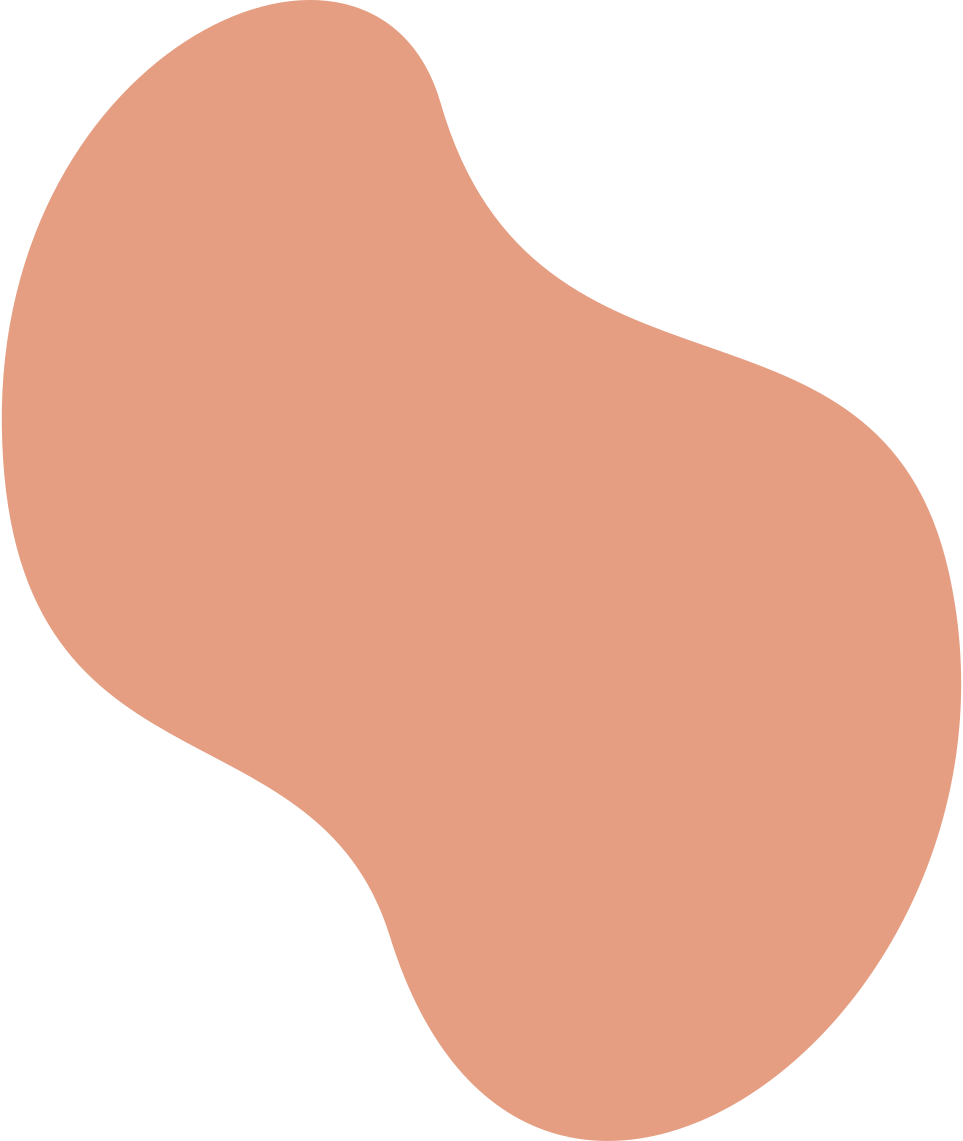 Sexual Orientation: You or someone you know identities as LGBTQ+; You identify as heterosexual
Religious or Spiritual Affiliation: Buddhist, Muslim, Christian, Catholic, Agnostic, Atheist
[Speaker Notes: The list above are some examples of each identity in the wheel. ​
​
​
Have everyone either pull out their own drawn version of the wheel or their printed copy. Explain to girls how to fill out their wheels (it’s the same as their Personal Identity Wheels, but with different categories).  Remind your troop that they should only fill in information that they feel comfortable sharing. Not every triangle on the wheel has to be filled out or shared. ​
​
​
Give everyone 5-10 minutes to fill out their social identity wheel.]
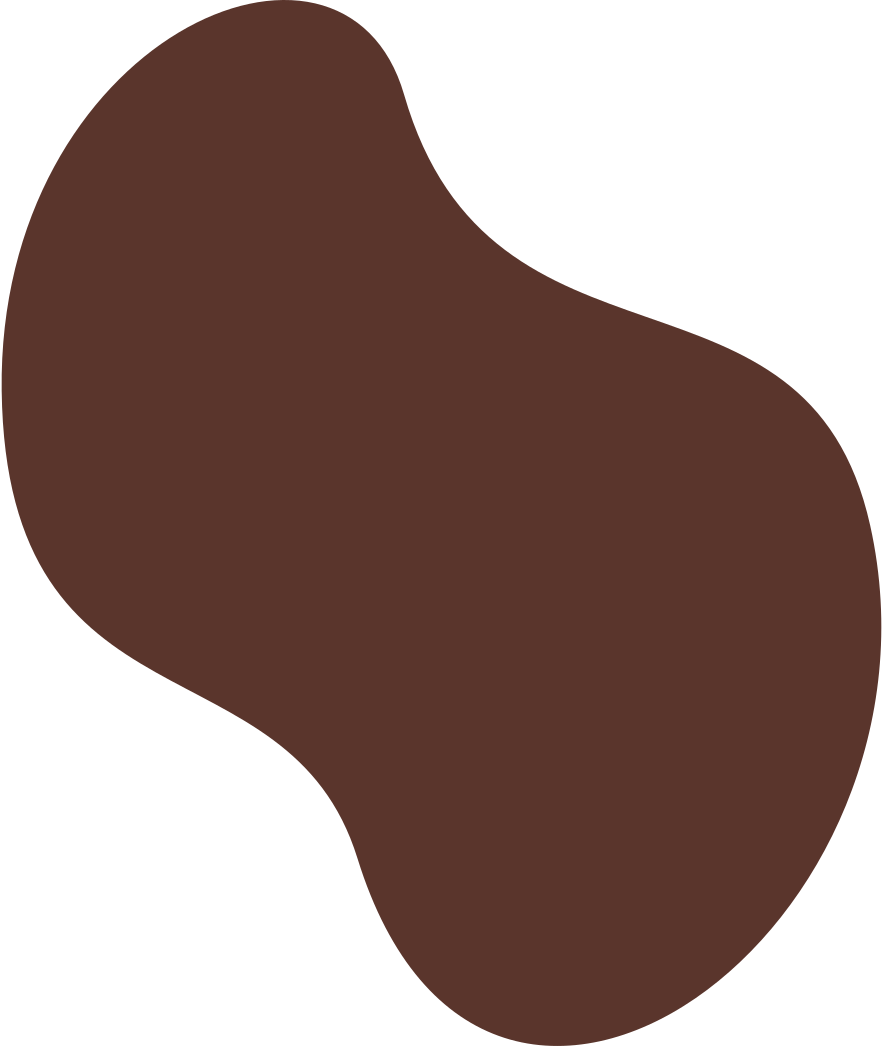 Reflection
What part of your identity do you think people first notice about you?  ​
What part of your identity is most important to you?  ​
What part of other people’s identity do you notice first?  ​
What part of your identity do you struggle with?  ​
What part of your identity are you proud to share with other people?
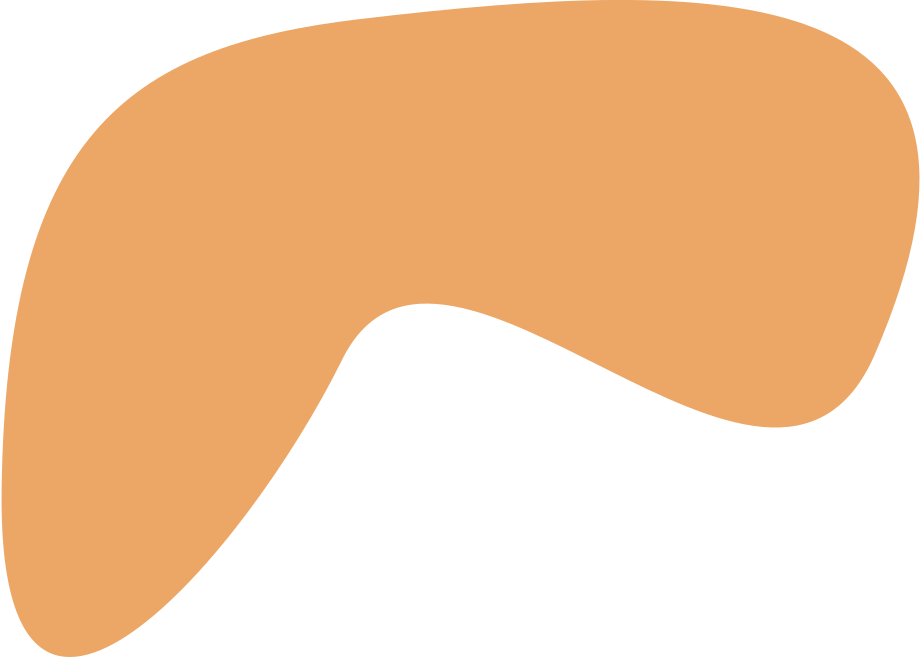 [Speaker Notes: In break out groups, have everyone share and reflect on the following questions: ​
​
Have everyone share 2-3 categories from their Personal Identity Wheel.  ​
​
What part of your identity do you think people first notice about you? ​
What part of your identity is most important to you? ​
What part of other people’s identity do you notice first? ​
What part of your identity do you struggle with? ​
What part of your identity are you proud to share with other people? ​
​
​
Additionally, remind your troop of the ground rules and the importance of only sharing things that they feel comfortable sharing. Allow around 10 minutes for groups of 2-3 to share with each other.]
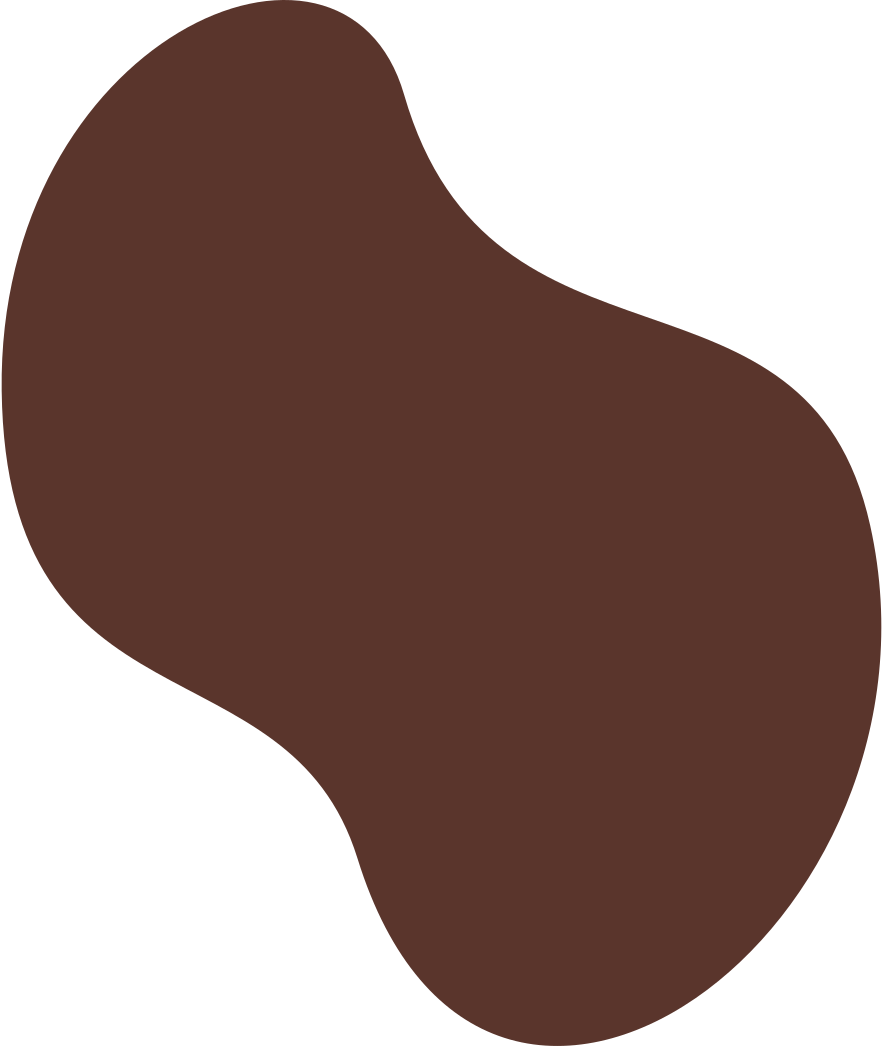 What’s a Microaggression?
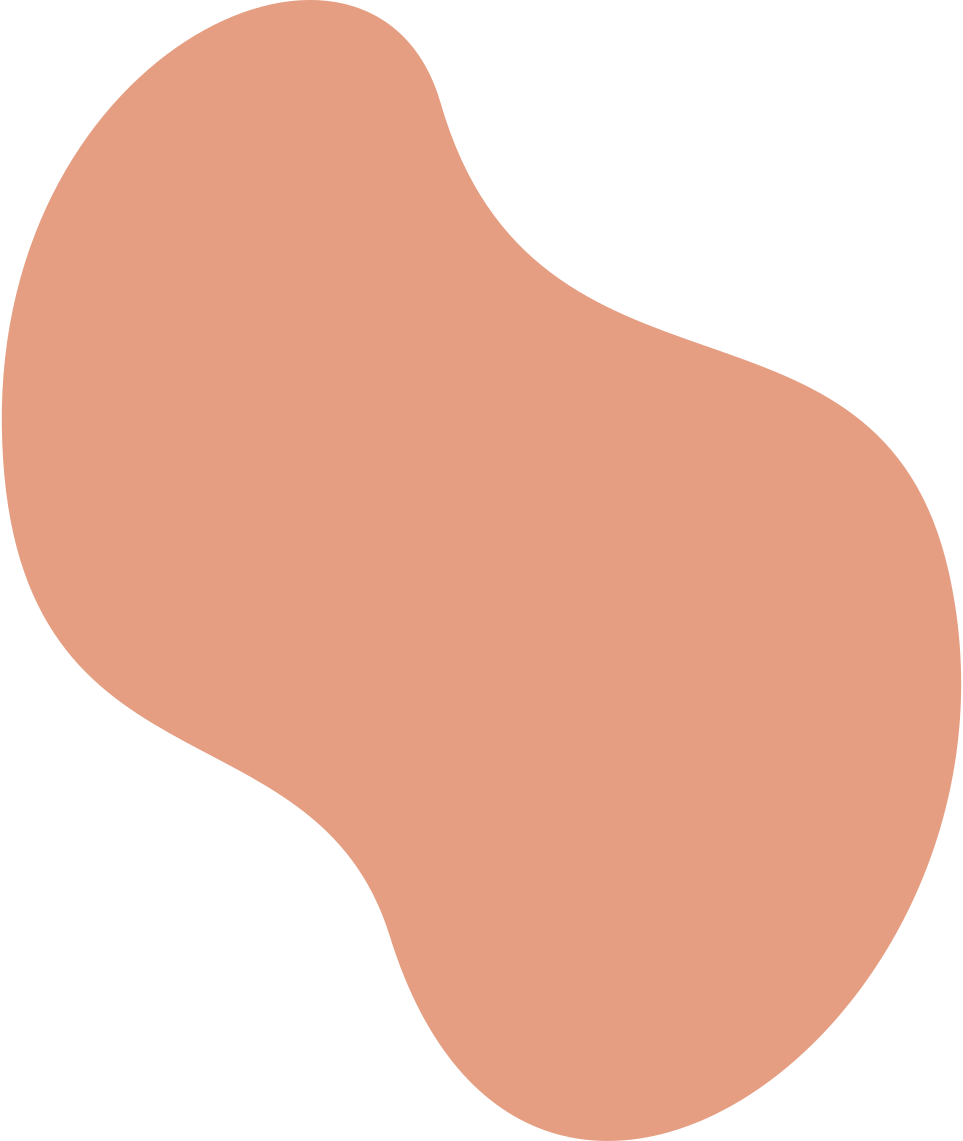 Have you heard of the word microaggression before? 


If so, what does it mean?
[Speaker Notes: Ask the group, what’s a microaggression?]
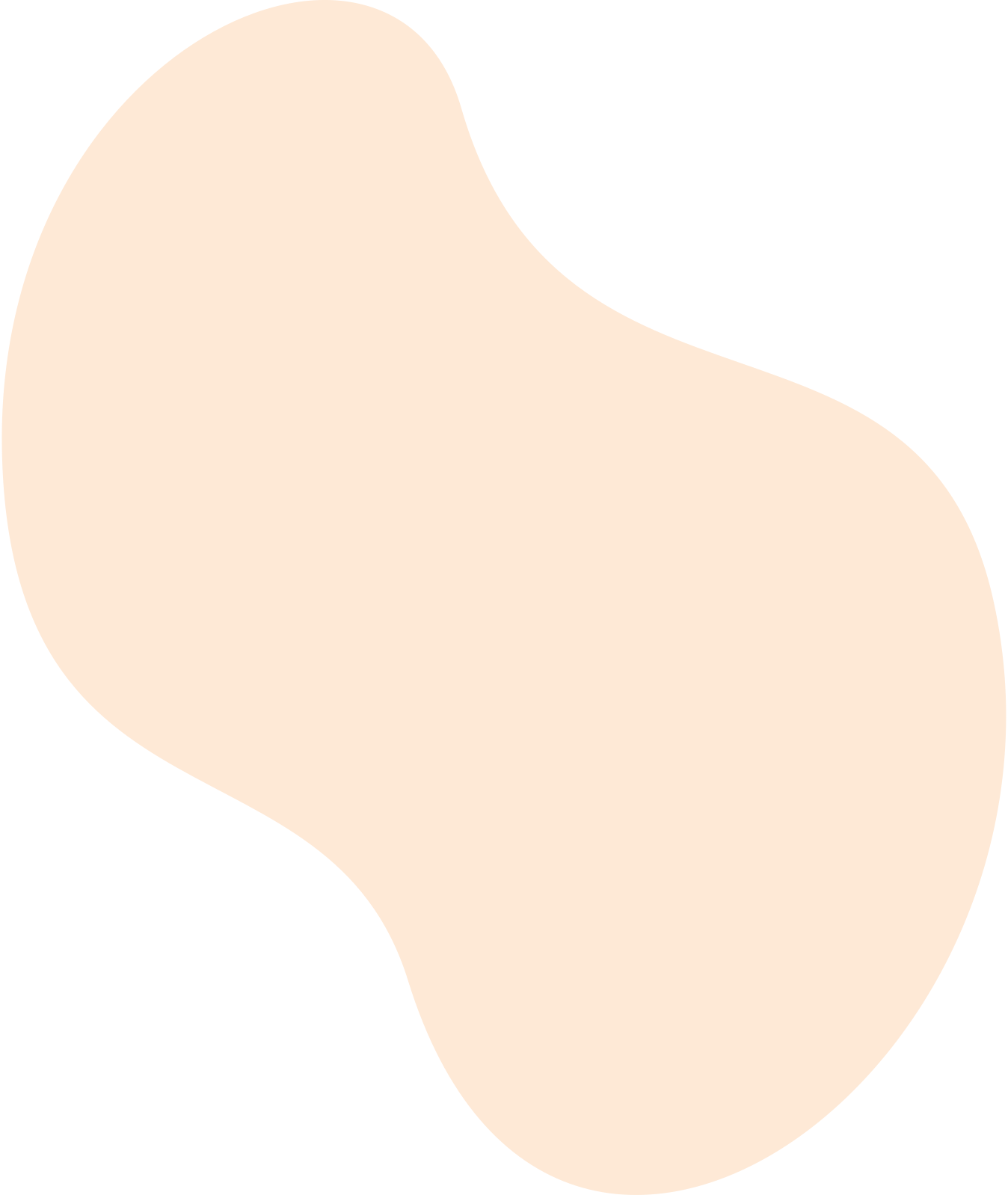 Microaggression Definition
Microaggressions are defined as the everyday, subtle, intentional — and oftentimes unintentional — interactions or behaviors that communicate some sort of bias toward historically marginalized groups.​
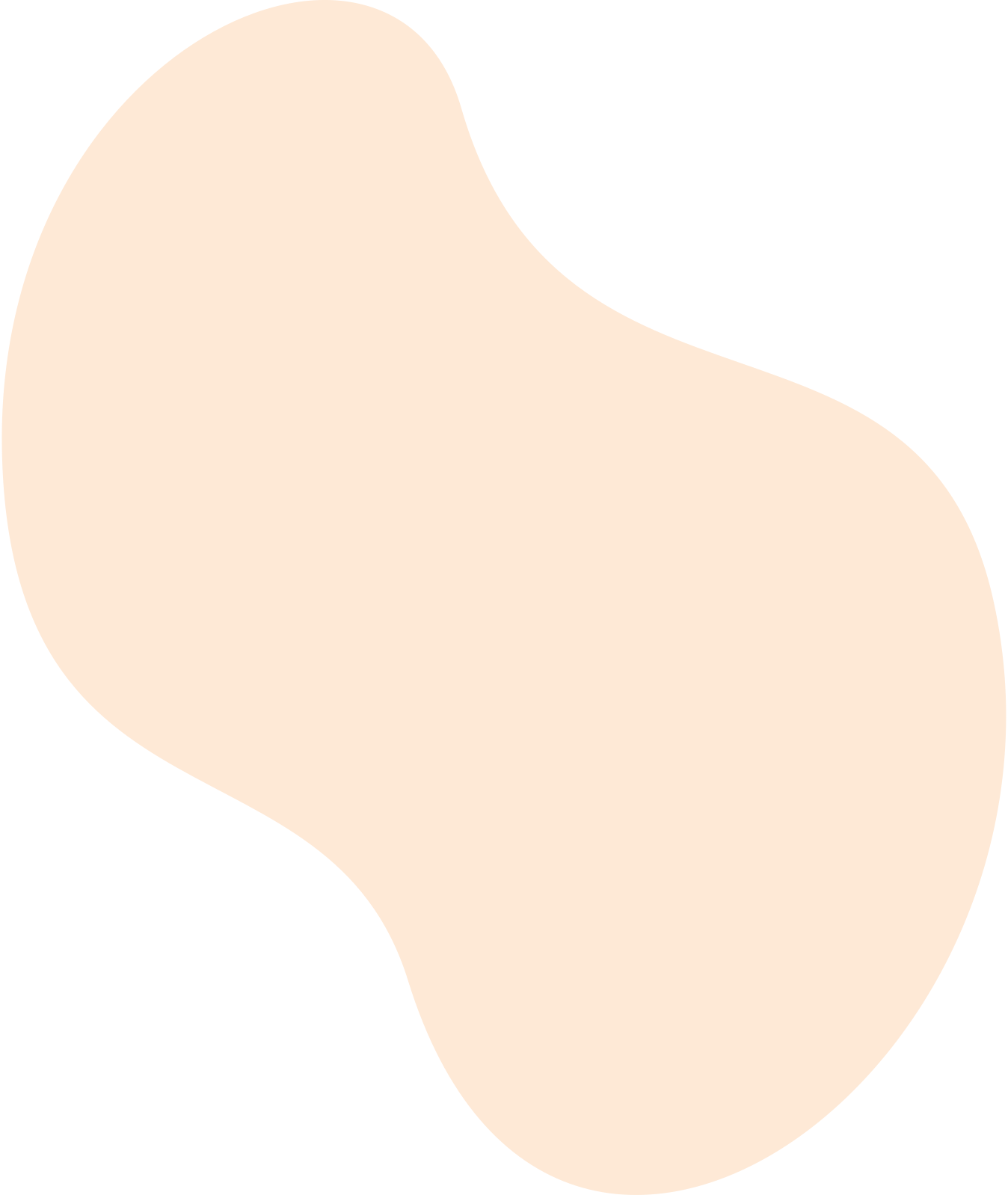 [Speaker Notes: Definition of Microaggression defined from the NPR article, “Microaggressions Area A Big Deal: How To Talk Them Out And When To Walk Away” https://www.npr.org/2020/06/08/872371063/microaggressions-are-a-big-deal-how-to-talk-them-out-and-when-to-walk-away​
​
Read off the definition for the group. Take a moment to let the definition set in and ask for any questions. Let the your troop know that the next slide is a video of kids around their age talking about experiences with microaggressions that may help clear up any questions about the definition.]
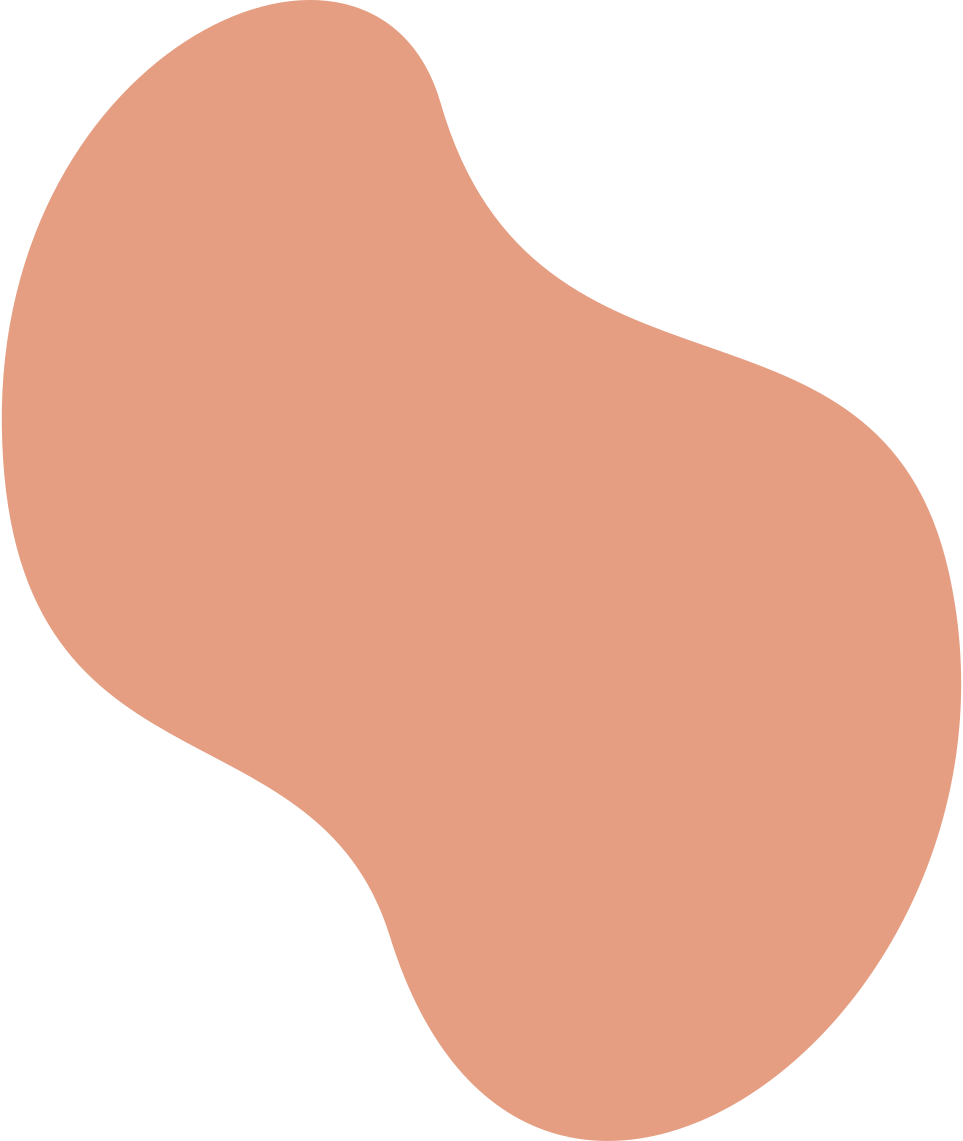 From WNYC, Kids Reflect
On Microaggressions
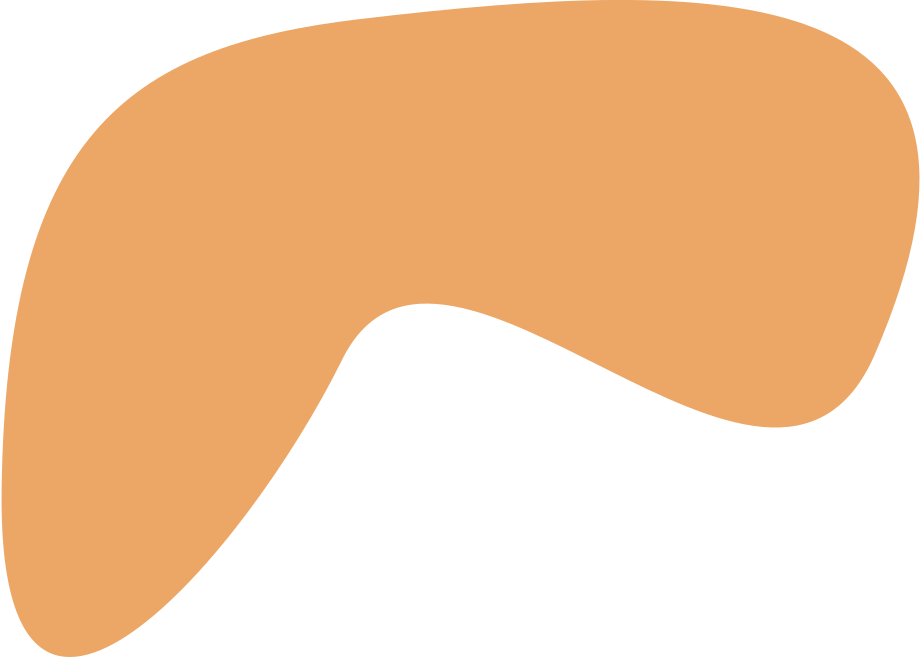 [Speaker Notes: Watch this video as a group: https://www.youtube.com/watch?v=C6xSyRJqIe8​
​
After you watch the video, allow 2-3 minutes for everyone to take a breath and process what may have come up. After the moment of silent reflection, go to the next slide for the reflection questions. ​
​]
Reflection
What came up for you while watching this video?  ​

What are some of the hidden messages in the statements?  ​

Did any of the statements resonate with you?  ​

How are microaggressions hurtful?  ​

If someone told you did a microaggression to them, what you do?  ​

How can you support a friend or yourself after a microaggression?
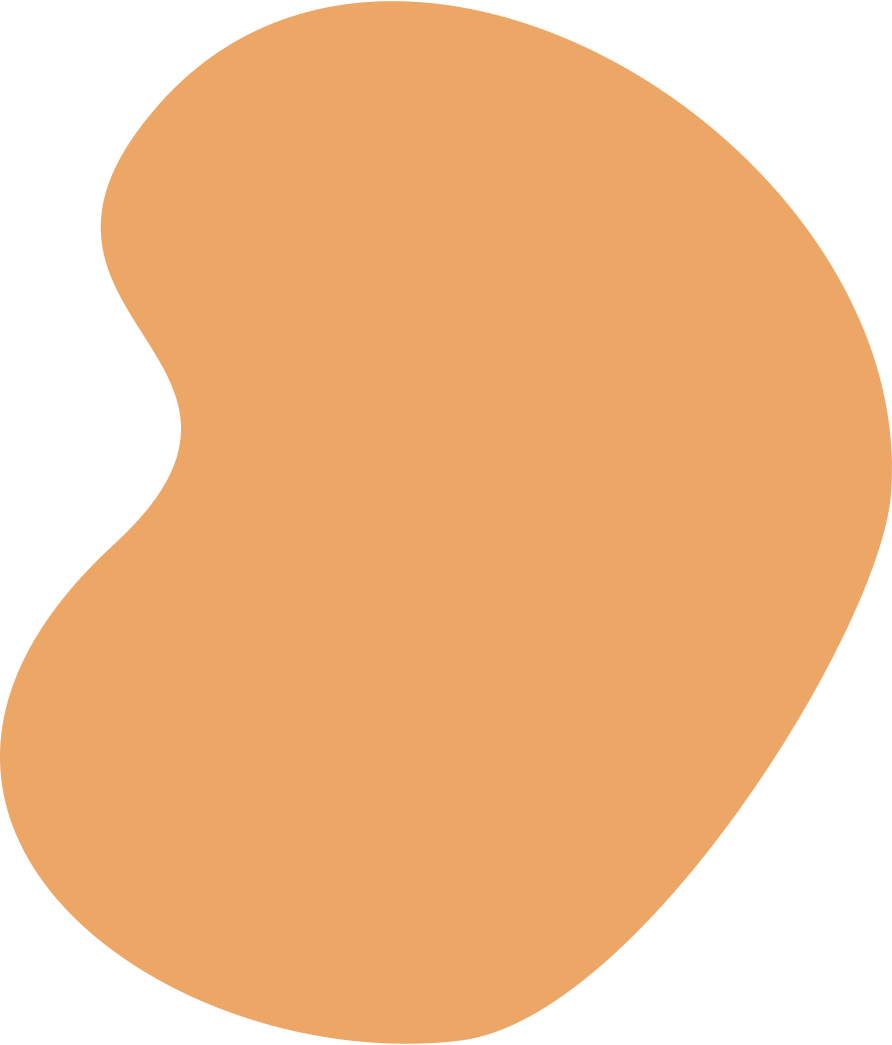 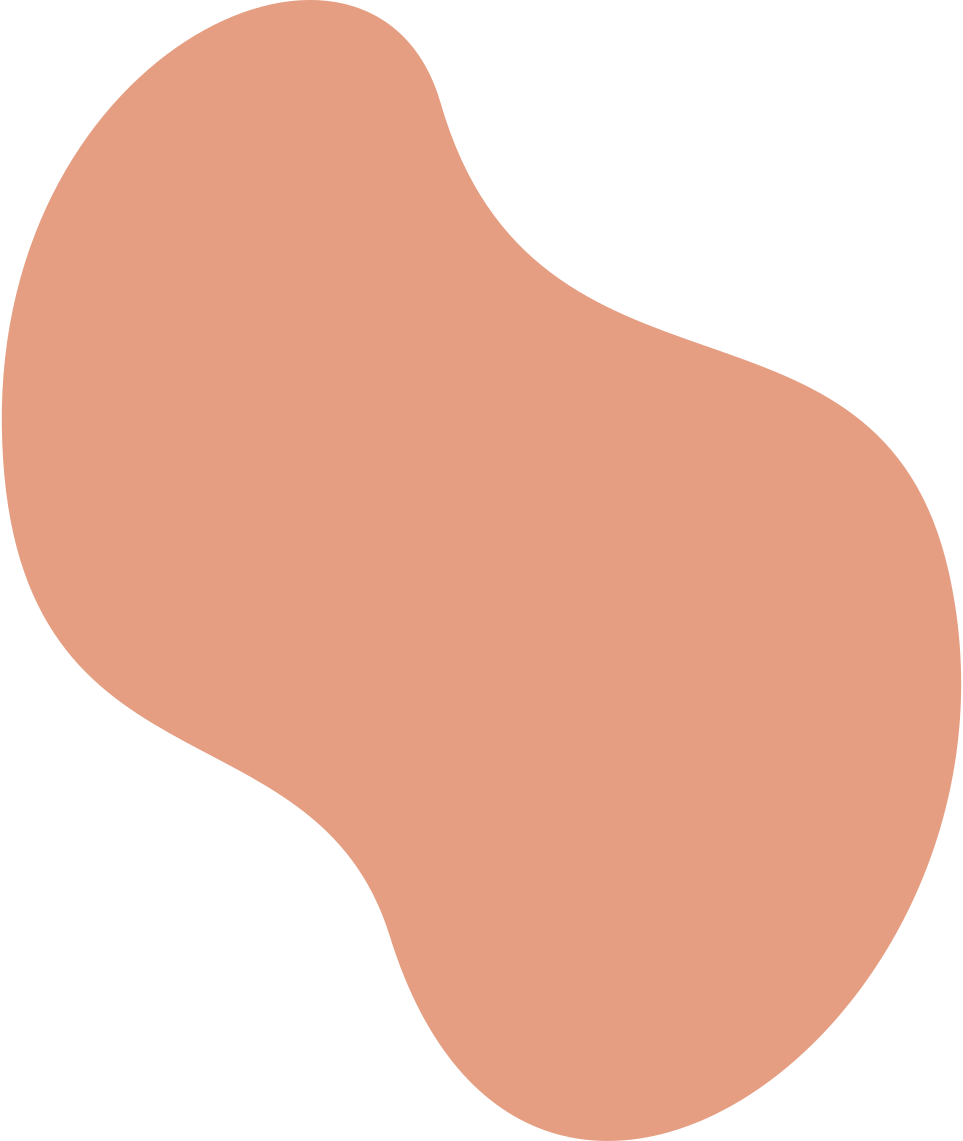 [Speaker Notes: In break out groups, have everyone share and reflect on the following questions: ​

​What came up for you while watching this video?  
What are some of the hidden messages in the statements?  
Did any of the statements resonate with you?  
How are microaggressions hurtful?  
If someone told you did a microaggression to them, what you do?  
How can you support a friend or yourself after a microaggression?
​
​
Additionally, remind your troop of the ground rules and the importance of only sharing things that they feel comfortable sharing. Allow around 10 minutes for groups of 2-3 to share with each other. ​]
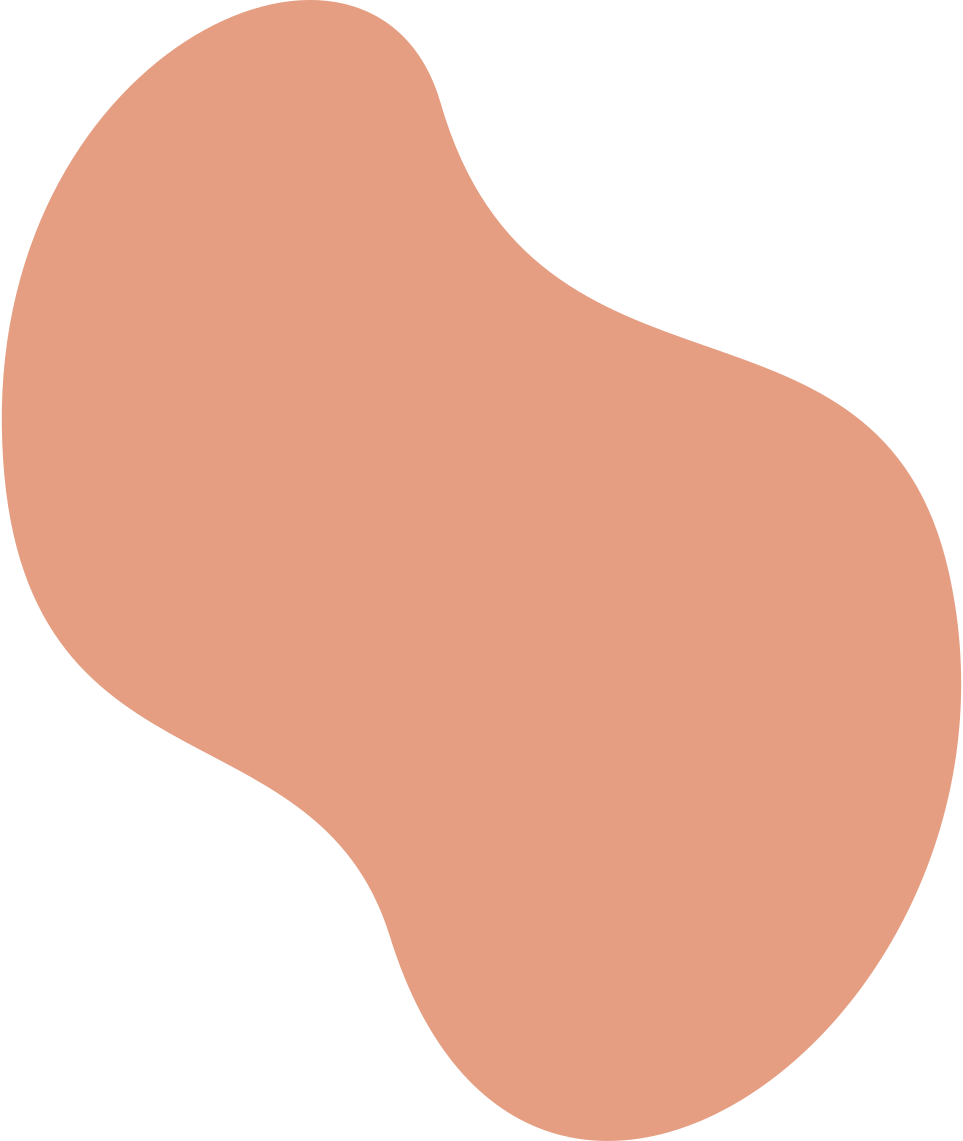 Takeaways
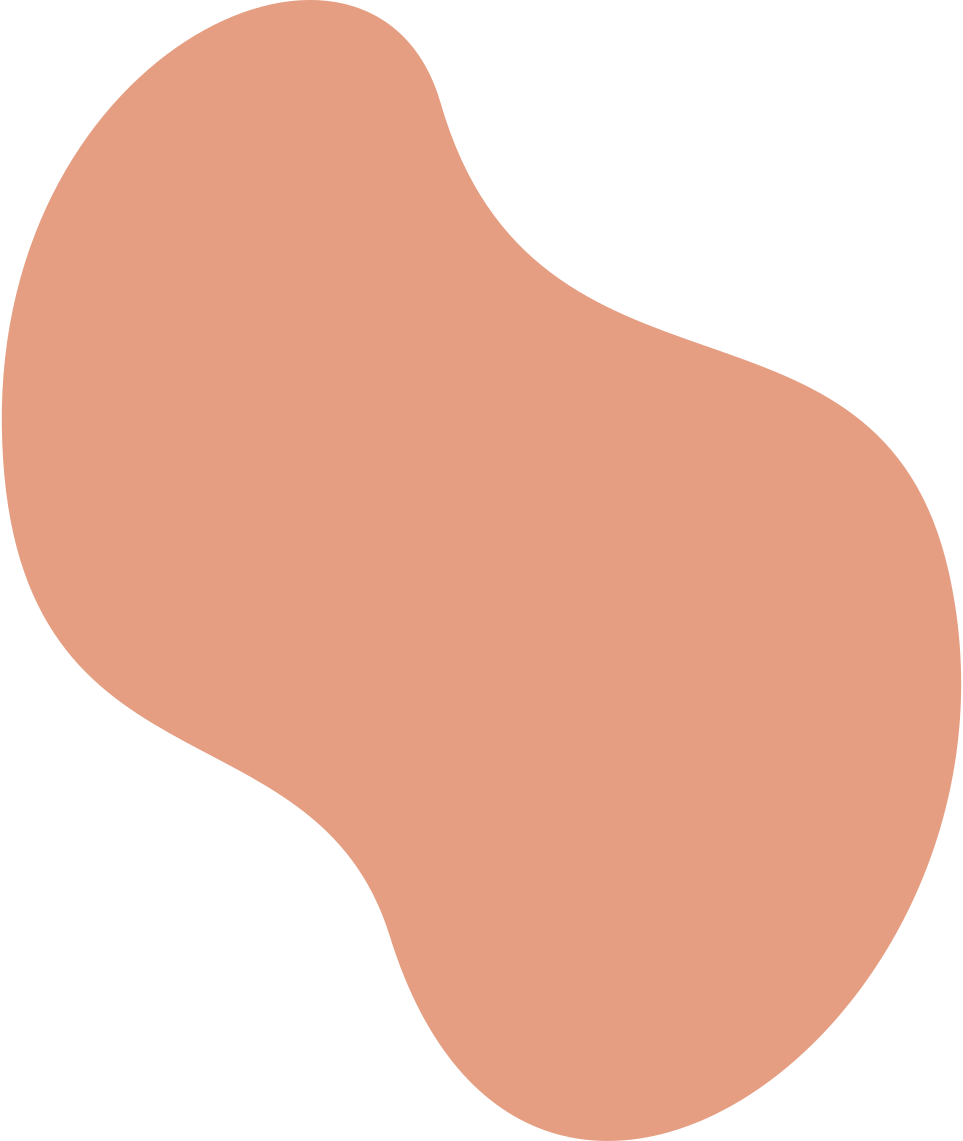 What feelings came up today during the different activities?  ​

Were there some identities and experiences that you hadn’t known before today?  ​

Why is it important to learn and celebrate differences and similarities in identities and experiences?
[Speaker Notes: As a group, reflect on the following questions to wrap up the meeting. Discuss these questions for around 8-10 minutes. ​
​
Group Debrief Questions: ​
​
​
What feelings came up today during the different activities?  ​
​
Were there some identities and experiences that you hadn’t known before today?  ​
​
Why is it important to learn and celebrate differences and similarities in identities and experiences?]
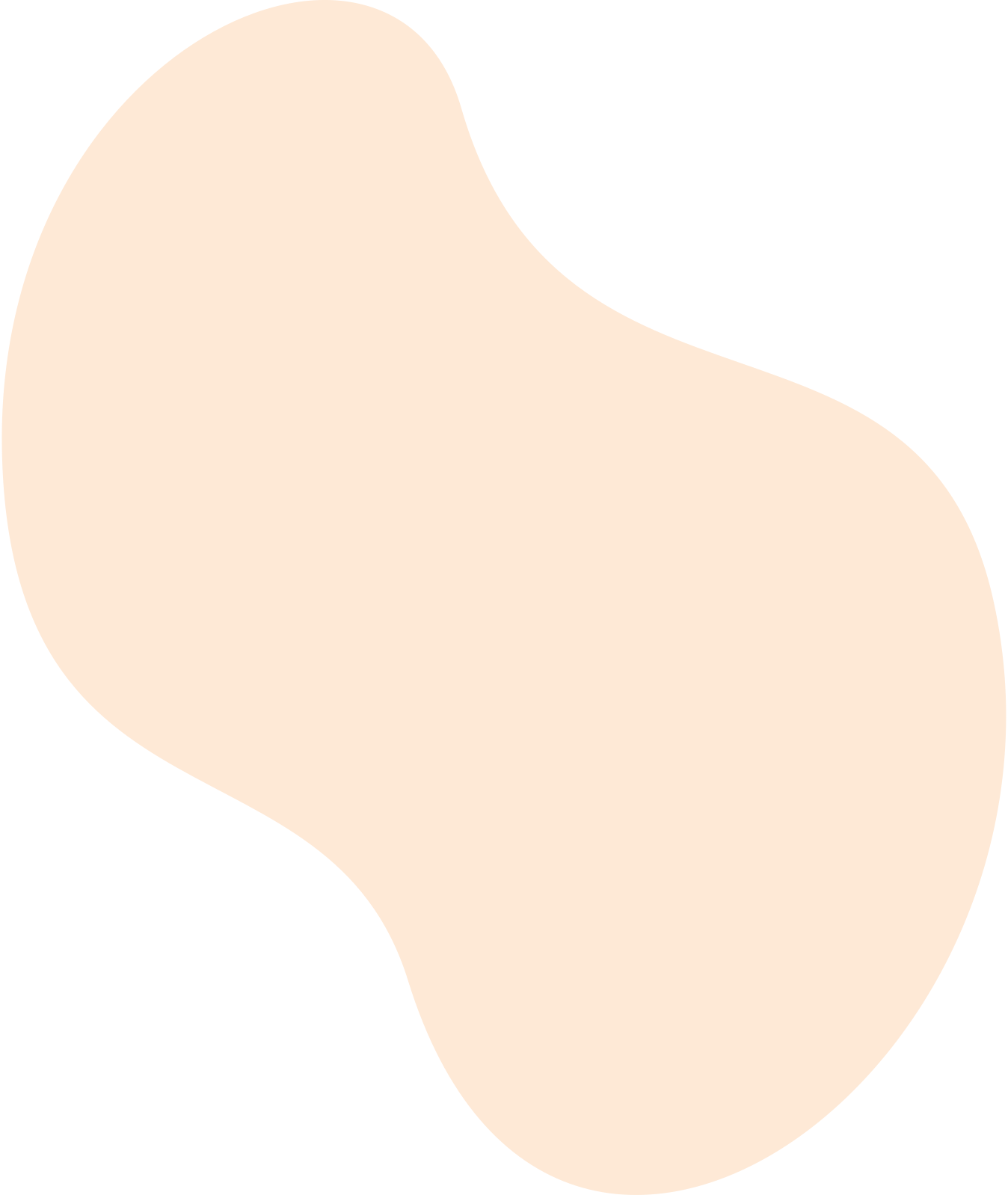 READ
The Hate U Give by Angie Thomas ​(13+)

Genesis Begins by Alicia D. Williams (11+)​

The Comic Series, b.b. free by Boom Studios (Young Adult)
WATCH
More to Explore!
Black-ish (TV Series, TV-PG)​

On My Block (TV Series, TV-14) ​

The Baby-sitters Club (2020 TV Series, TV-G) ​

The Hate U Give (Movie, PG-13)
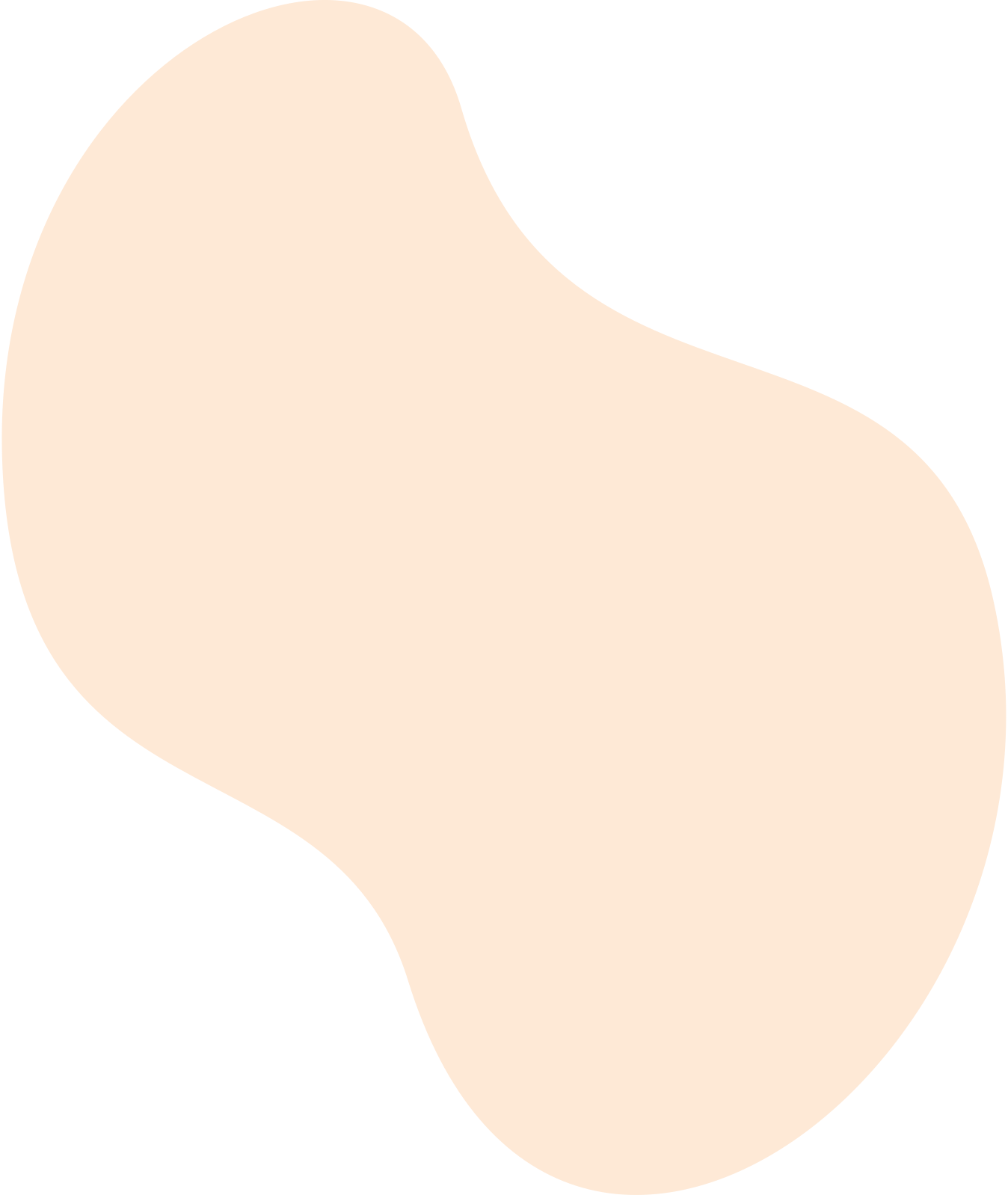 [Speaker Notes: Additional resources to explore]
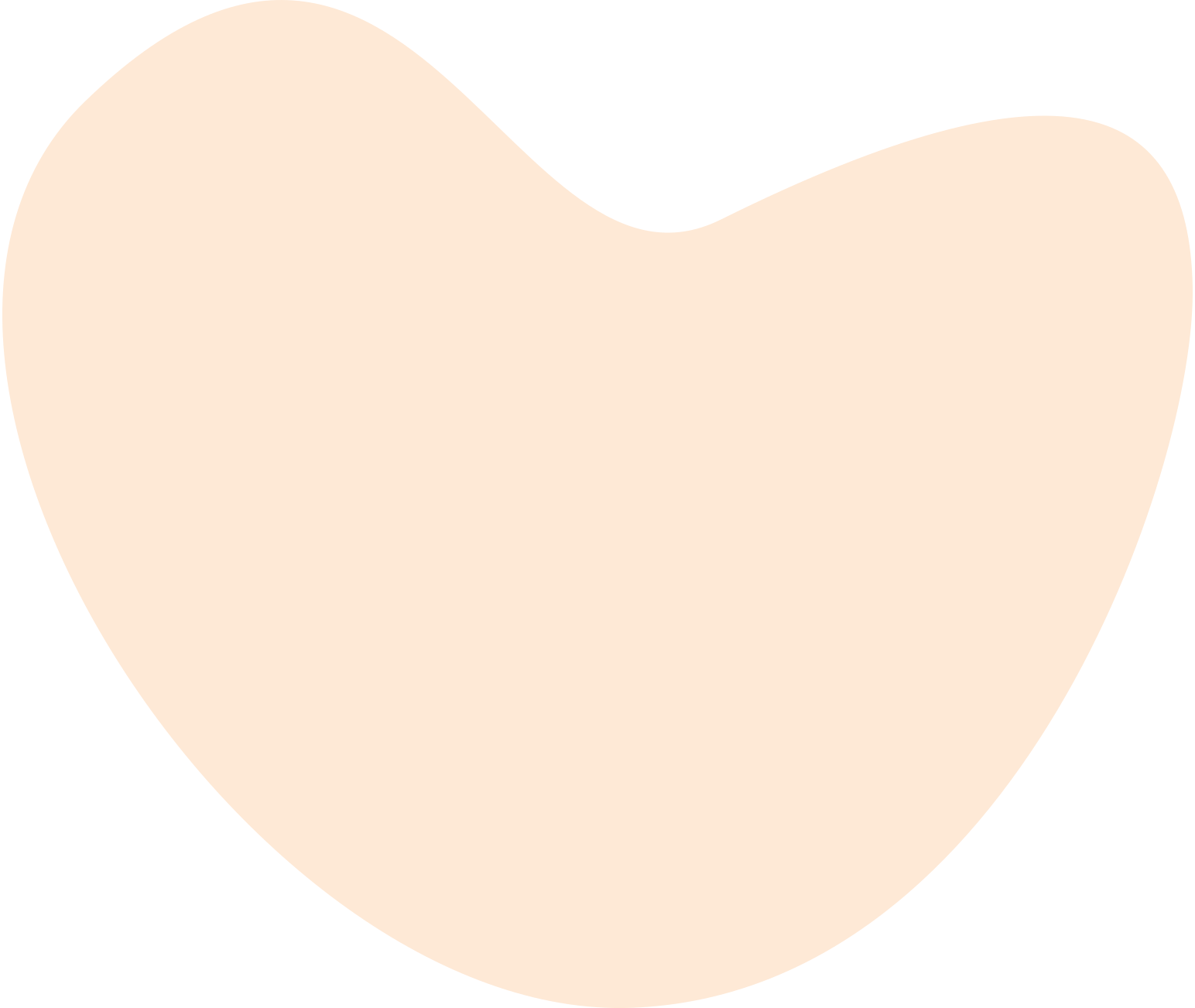 Yay! We’ve Earned our Diverse. Inclusive. Together. Patch!
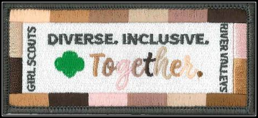 Thank you for sharing your experience and holding space for others in our troop! ​

As we finish this meeting, it’s important that we don’t share any of the experiences and stories that we’ve heard from others without their permission.
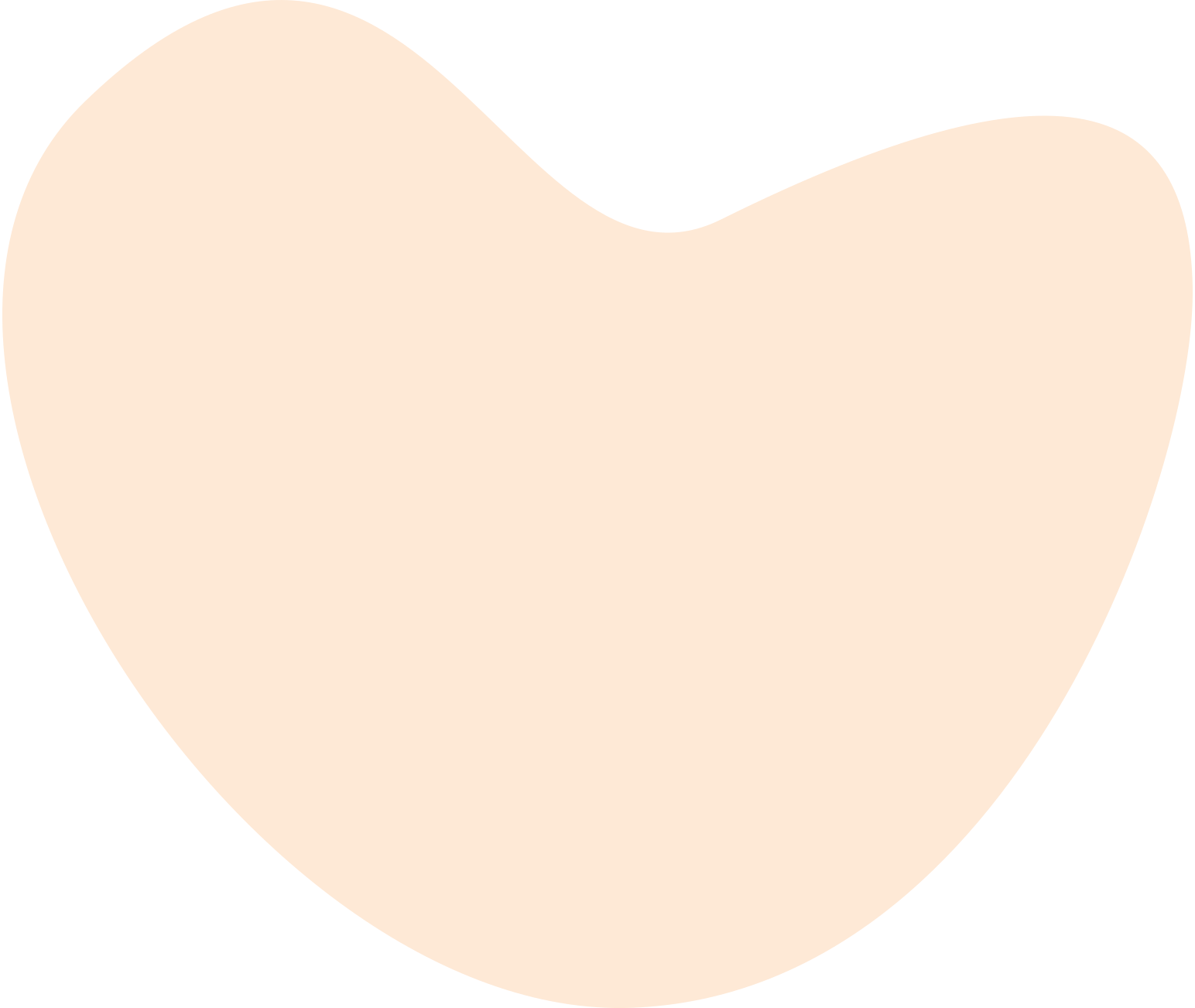 [Speaker Notes: Cadette Diverse. Inclusive. Together. Patch ​
​
Patch purpose: When girls have earned this patch, they’ll have developed an appreciation of the uniqueness and commonalities of themselves and others, and the rich diversity of various cultures in their community and in the world. Girls will also deepen their understanding and respect for people who may be different from them, and learn how to better relate to others.]